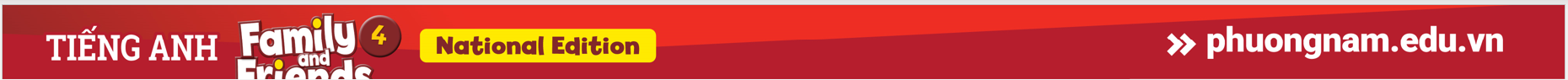 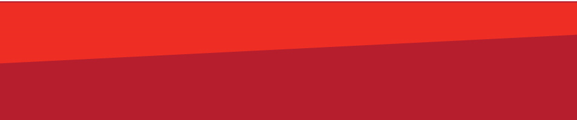 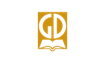 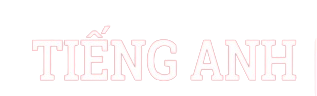 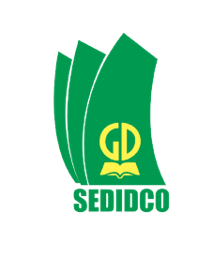 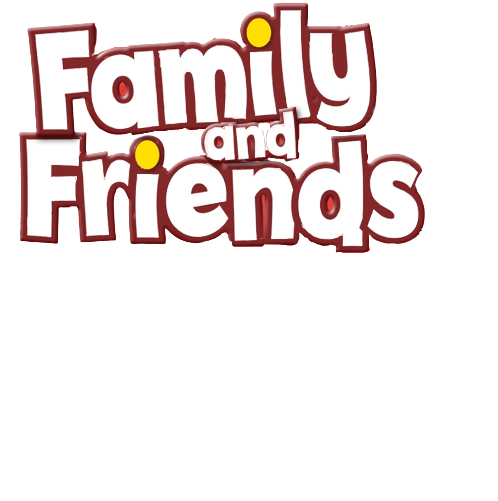 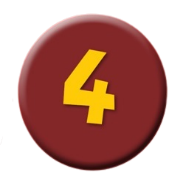 REVIEW 4
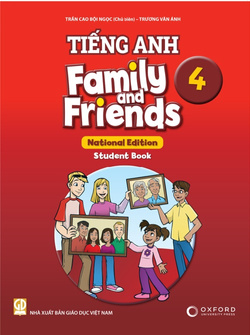 Period 1
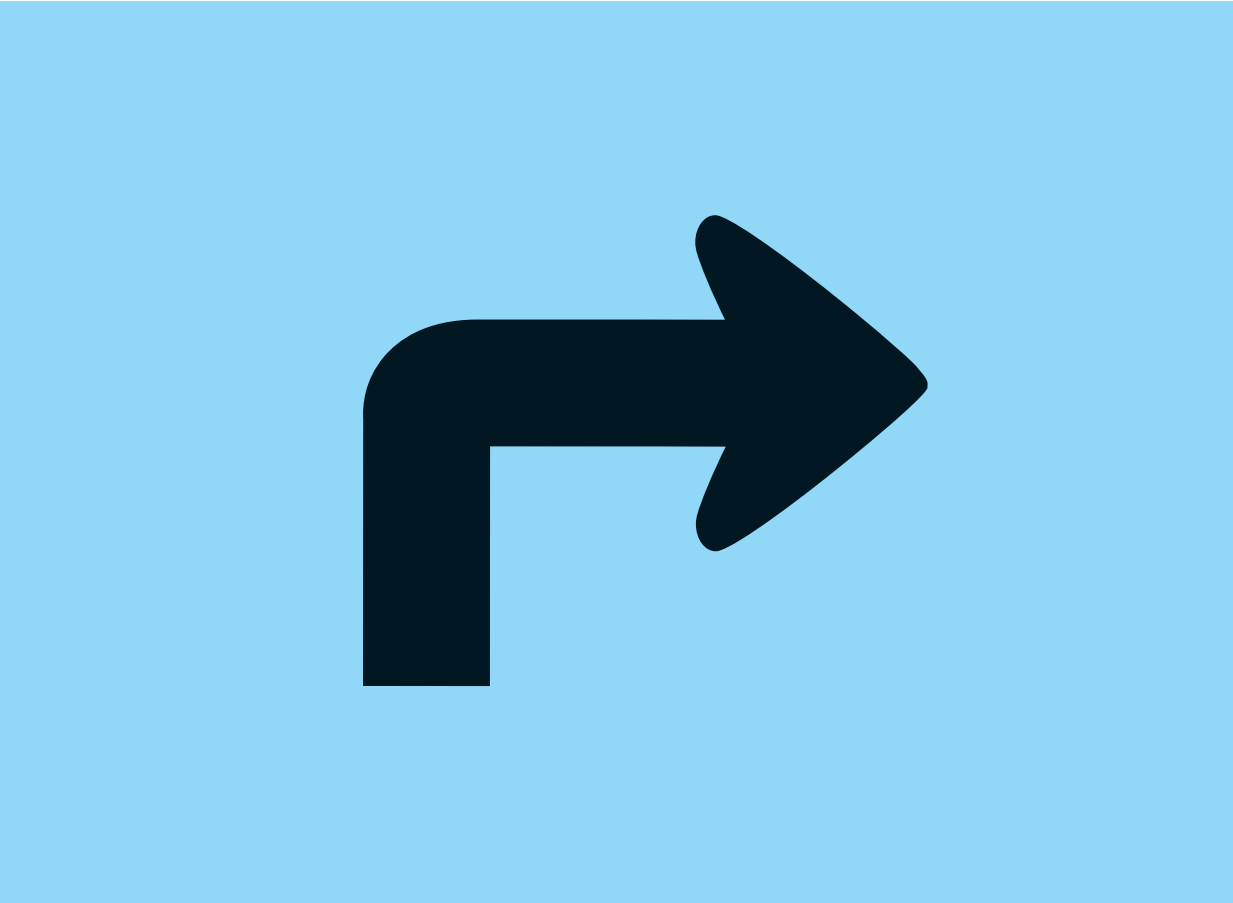 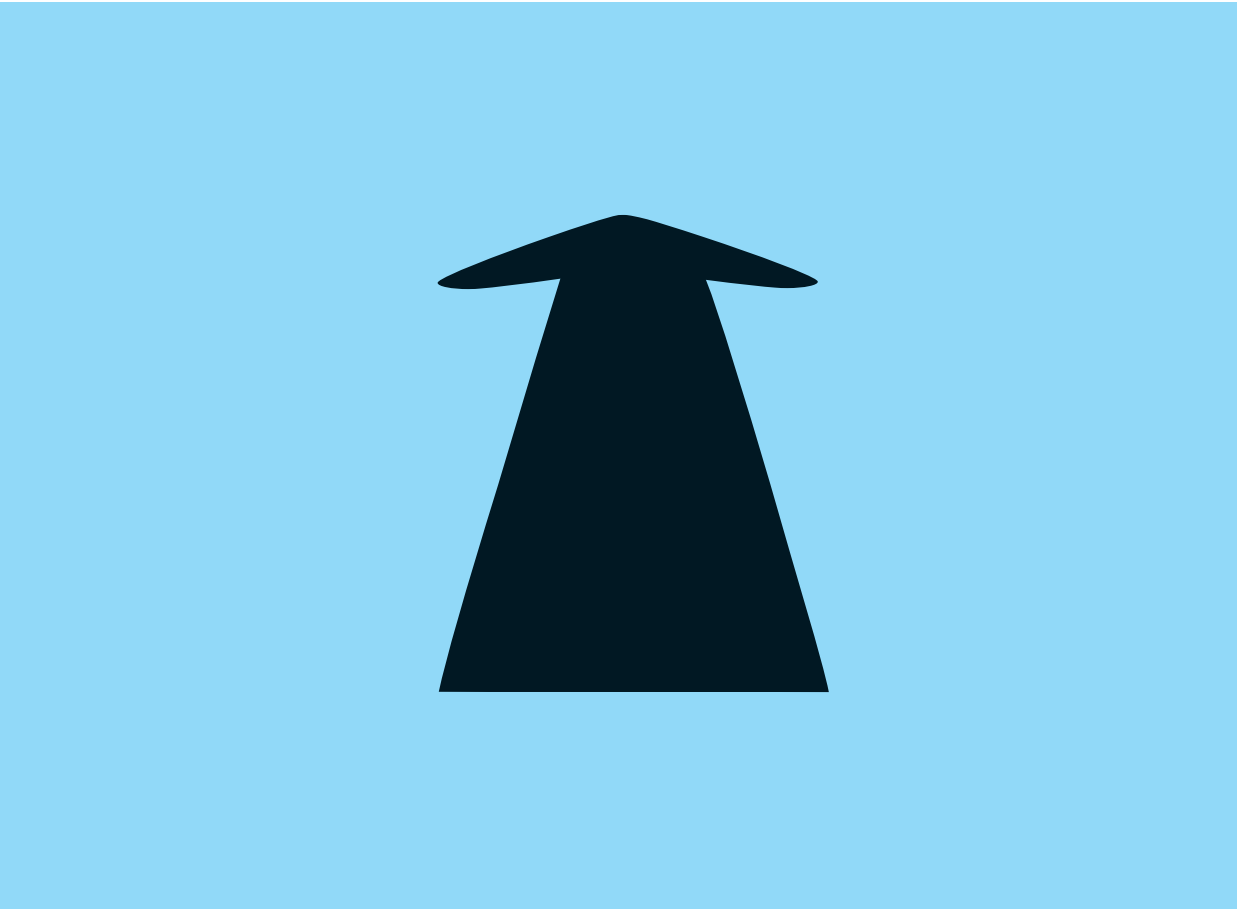 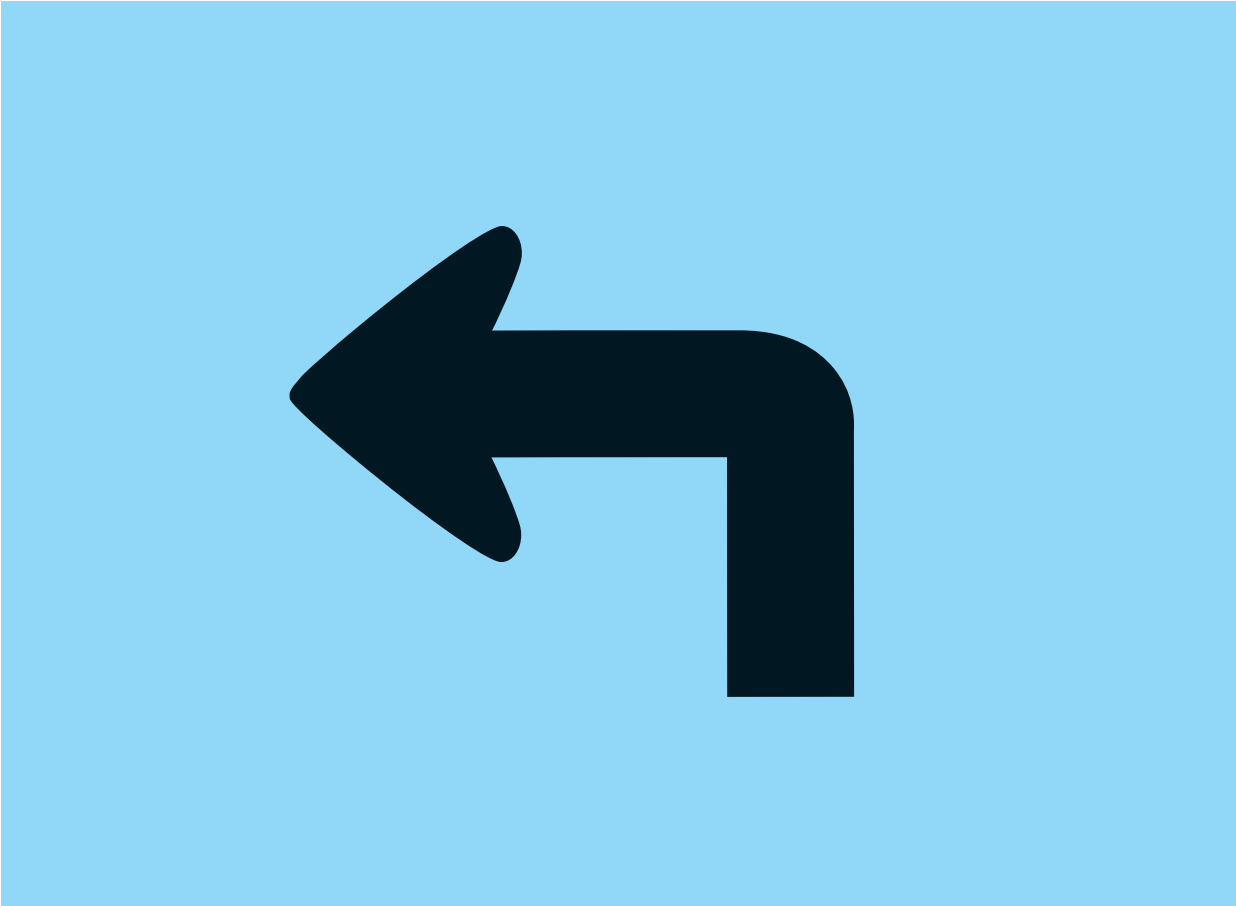 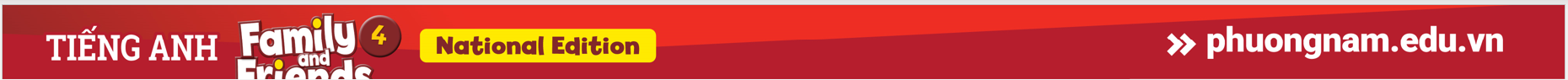 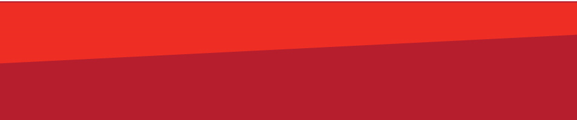 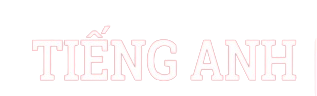 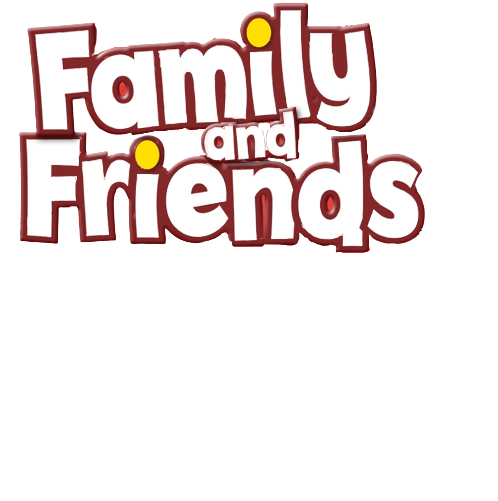 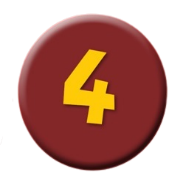 HELLO SONG
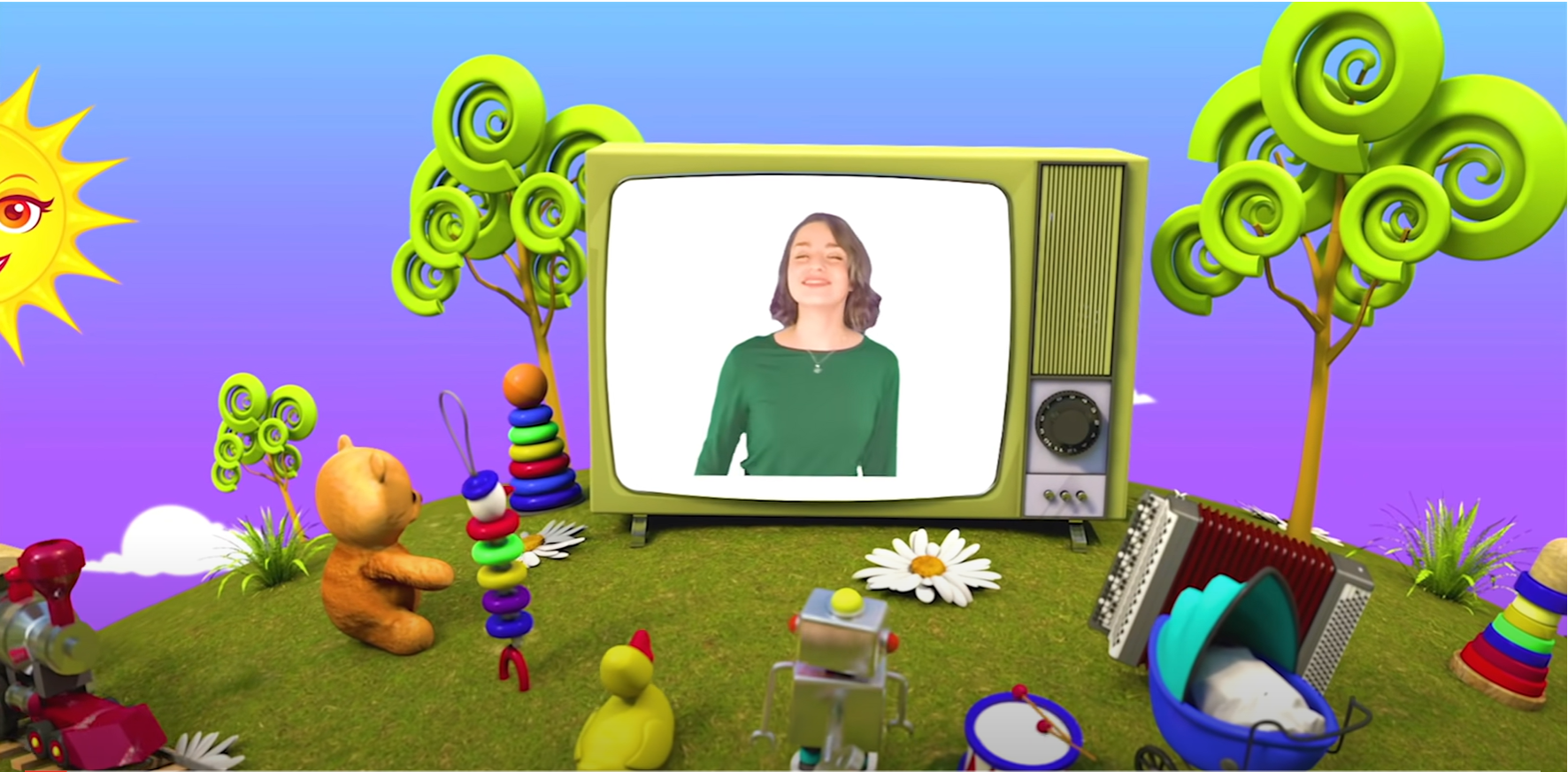 [Speaker Notes: https://www.youtube.com/watch?v=pqDEwPi7vxg]
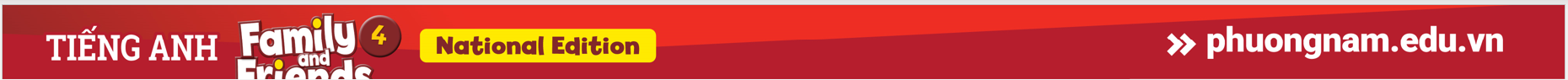 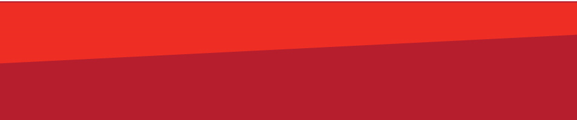 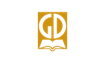 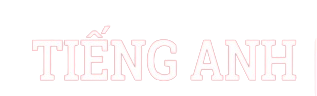 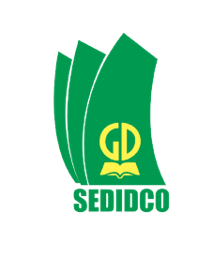 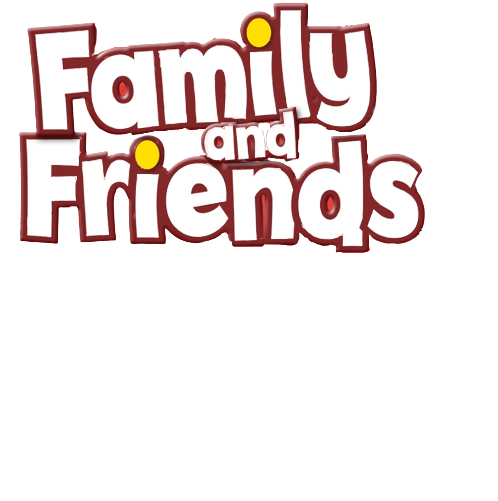 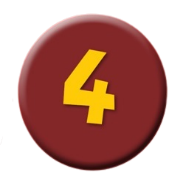 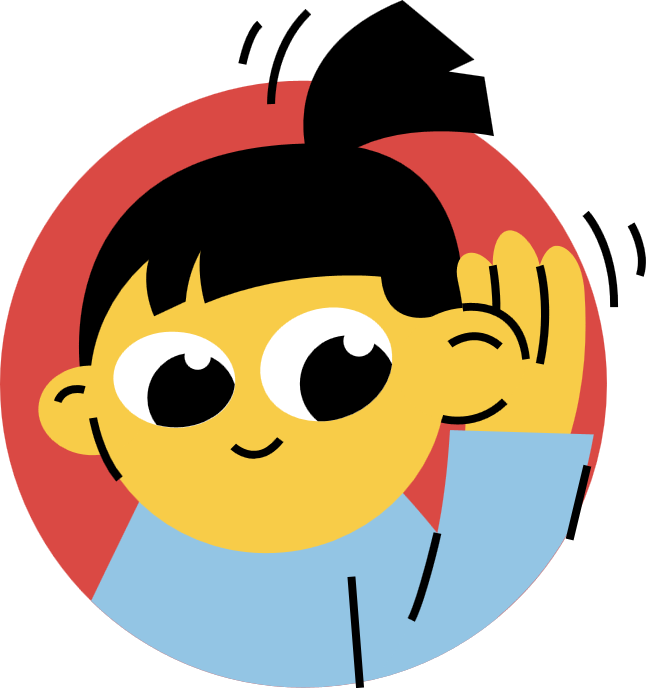 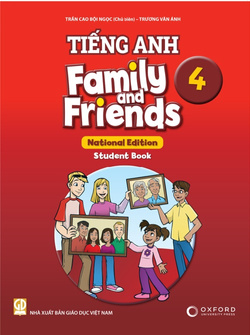 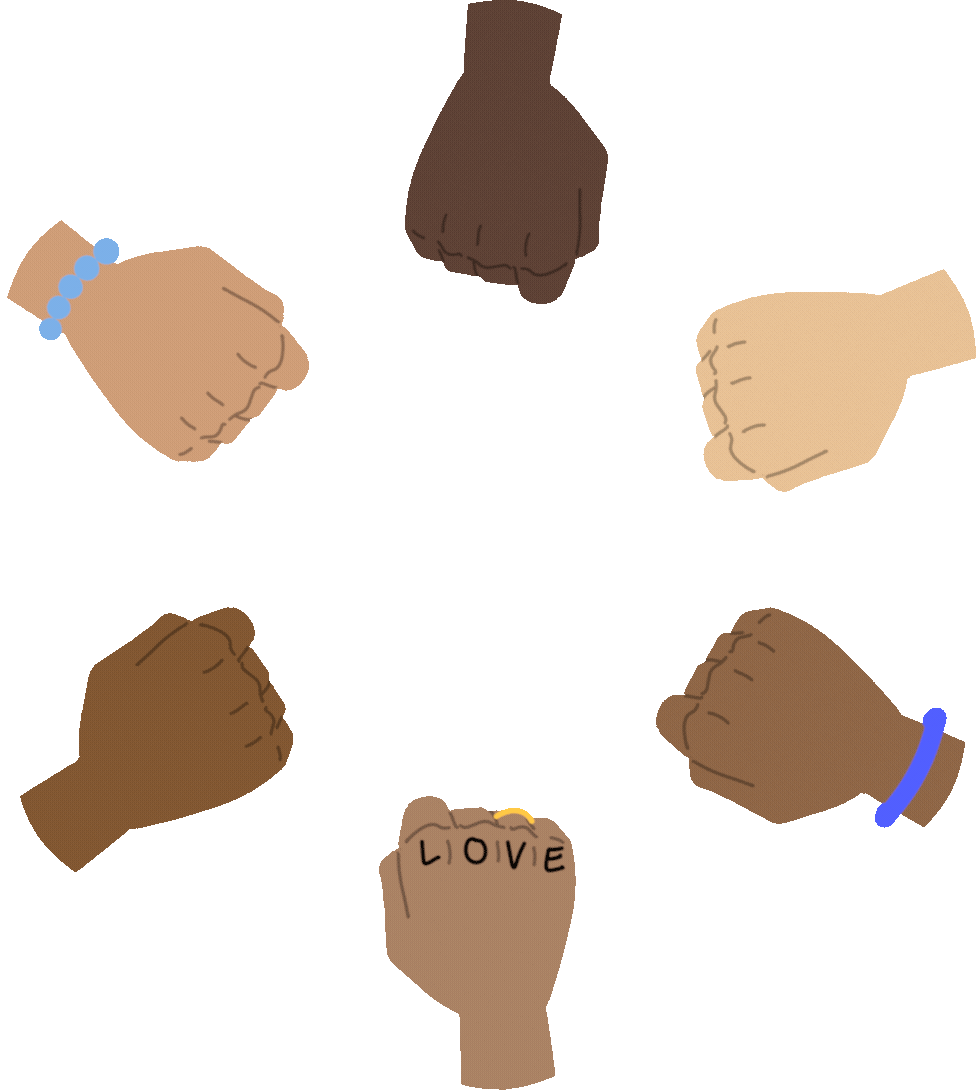 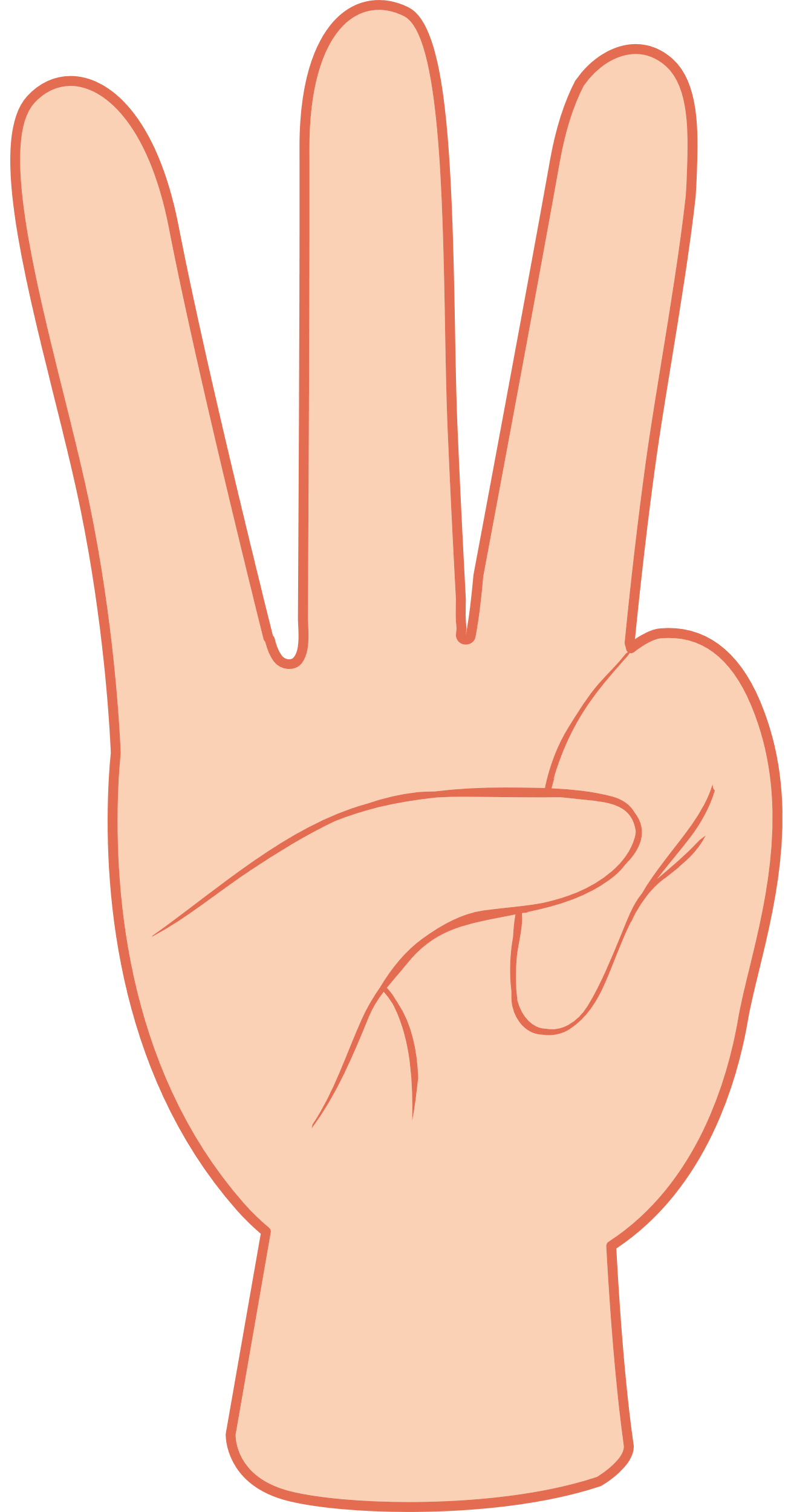 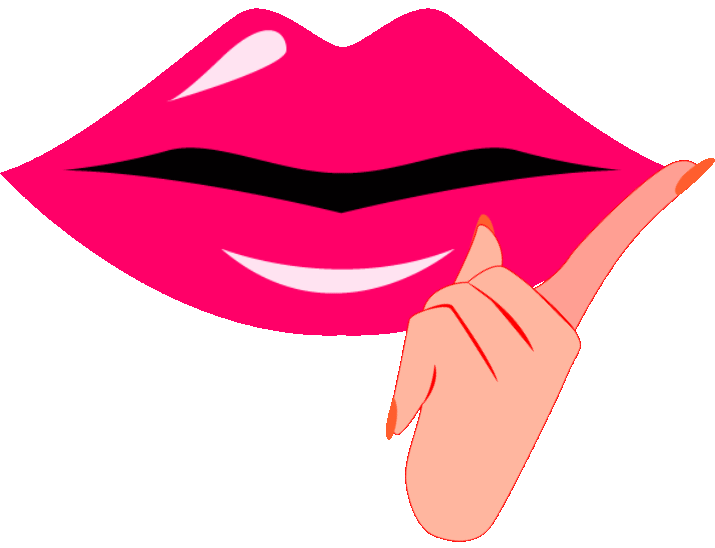 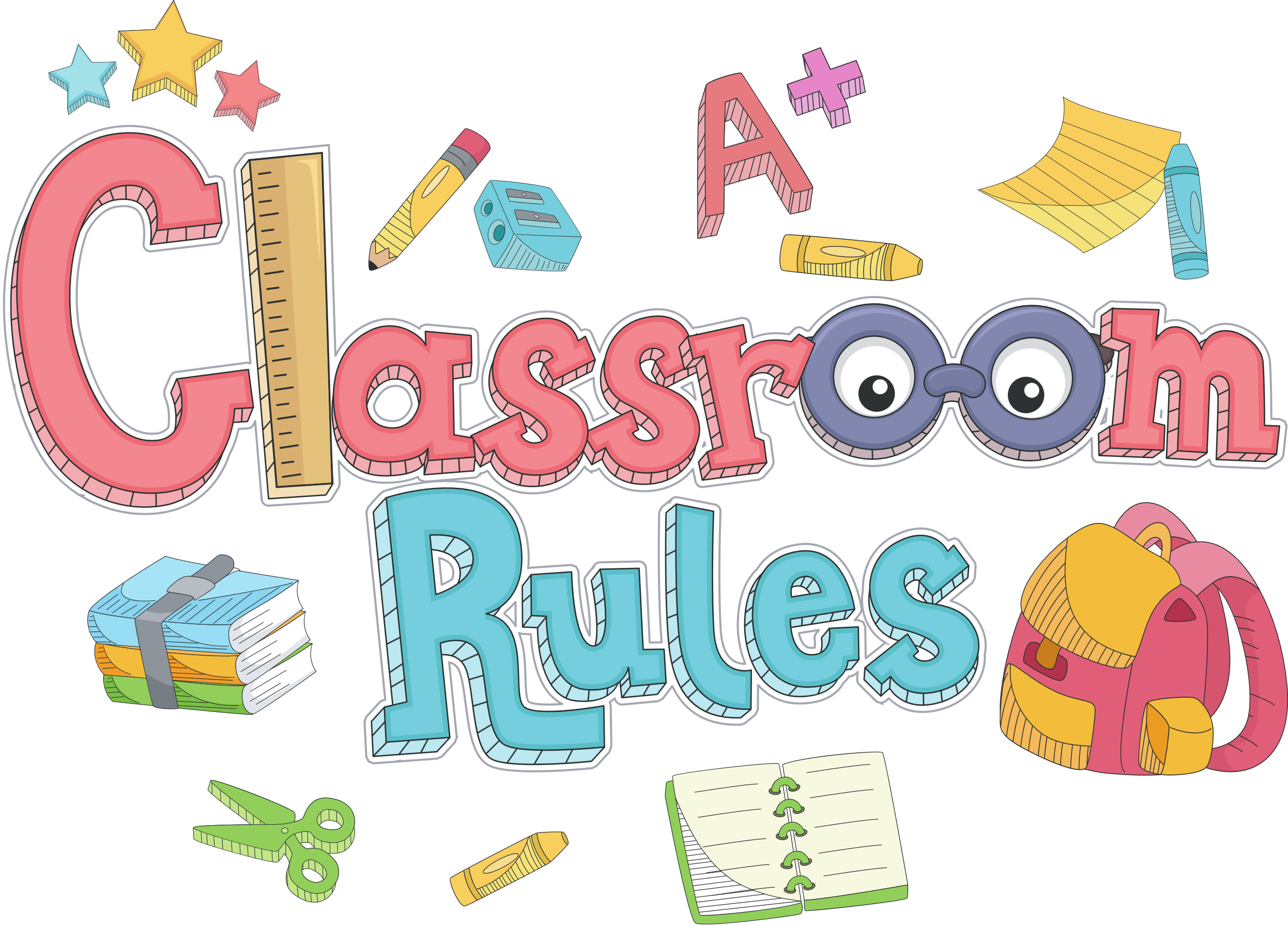 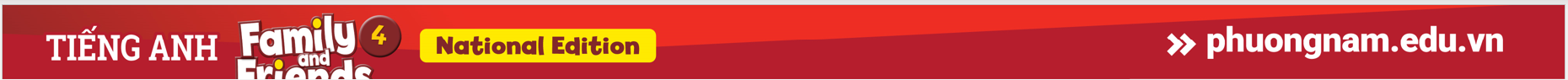 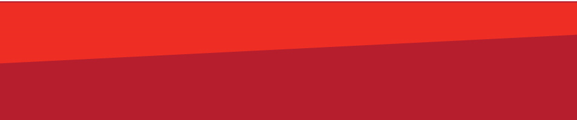 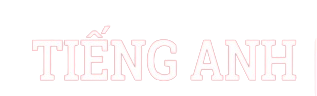 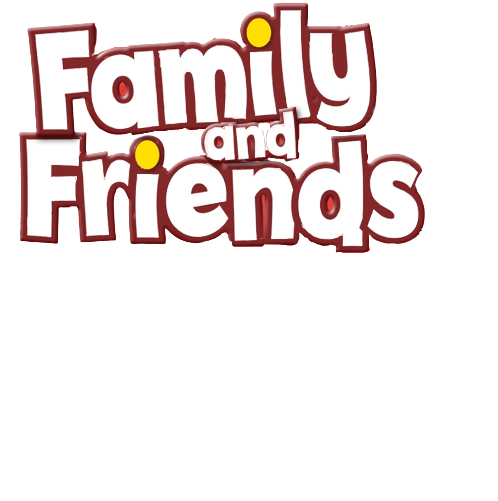 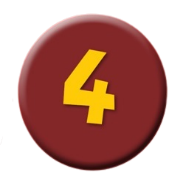 Game: VOCABULARY TENNIS!
[Speaker Notes: * Game: Vocabulary tennis
Divide the class into two teams. Tell the class the category.
The first team “serves” by saying the name of one word, and play passes to the second team, who has five seconds to name a word.
If they are successful, the player passes to the first team to name another word. The first team who repeats a word or cannot think of another word will lose. Repeat the game with different lexical sets such as directions, hobbies, adjectives.]
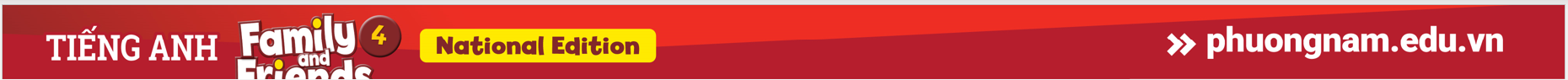 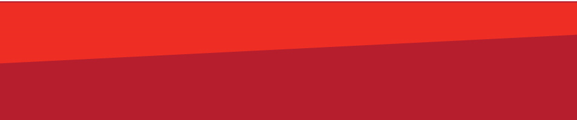 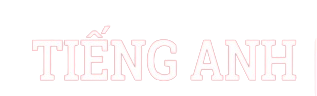 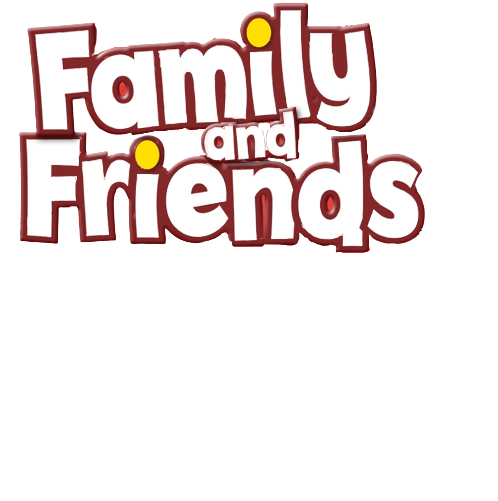 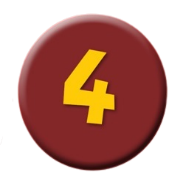 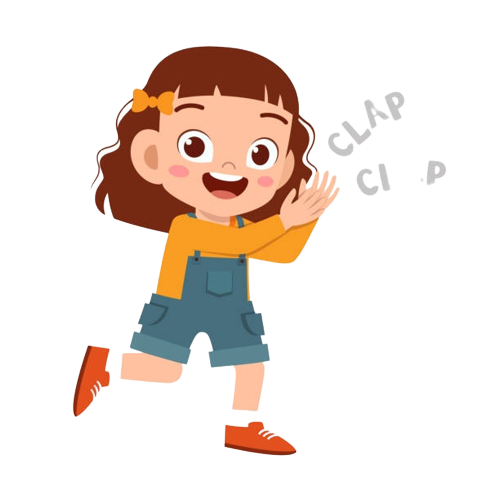 Good job!
94
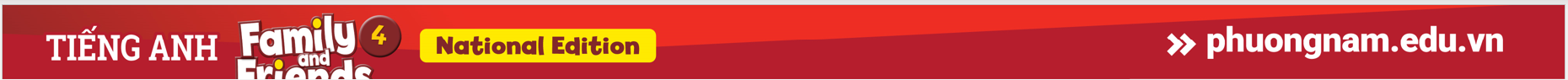 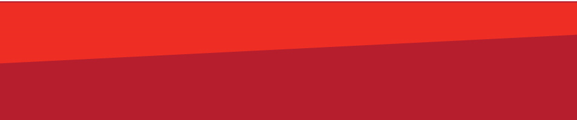 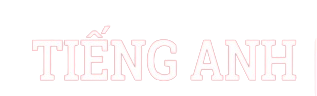 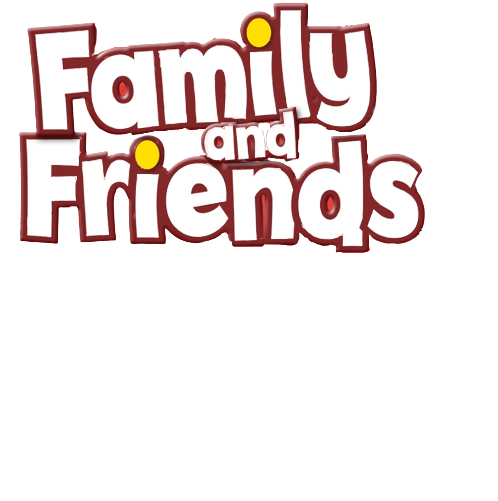 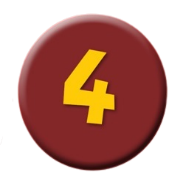 Listen and Match.
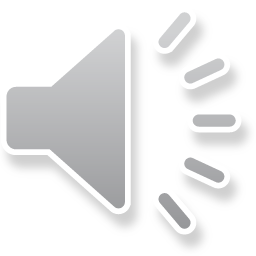 Places
Directions
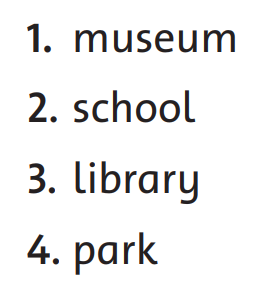 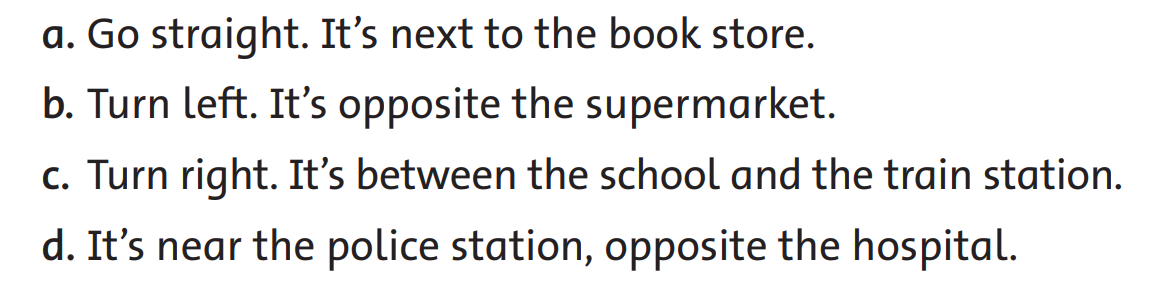 [Speaker Notes: * Listen and match. Track 151
-  Children identify places and instructions. 
- Tell them that they need to listen to the instructions in the audio to find out how to get to the places on the left.
- Ask them to read out loud the names of the places. Then ask them to read out loud the directions. Tell them they need to match the places to the directions.
- Play the recording once.]
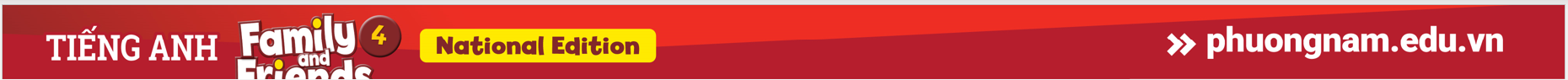 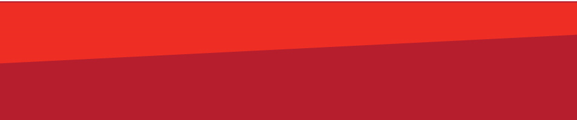 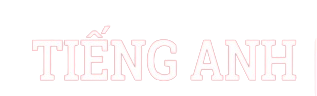 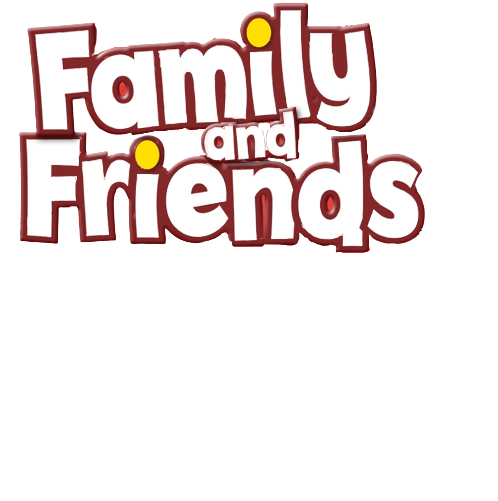 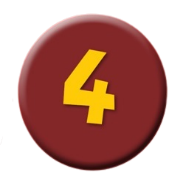 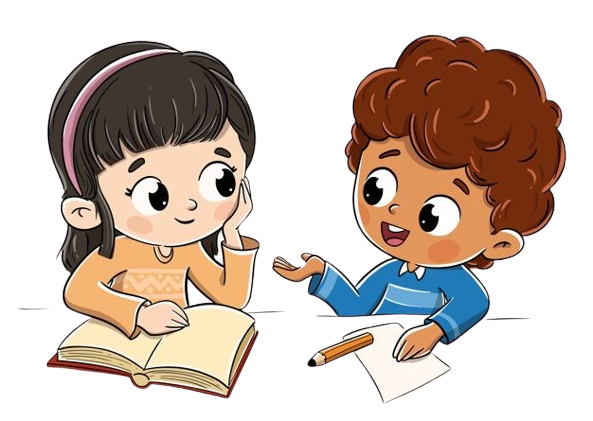 Work in Pairs
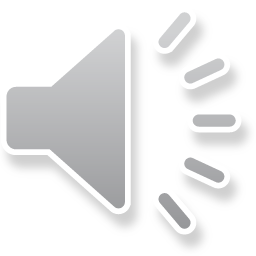 [Speaker Notes: Ask two students to work in pairs to peer-check their answers. One asks and the other gives directions.]
94
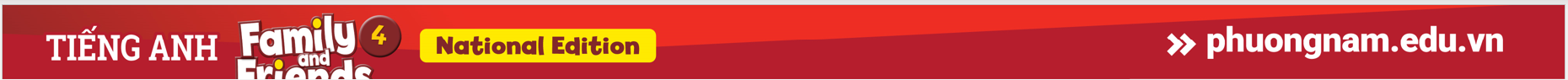 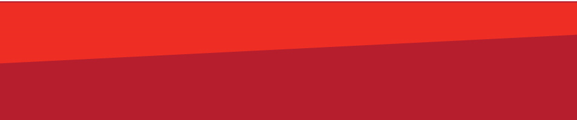 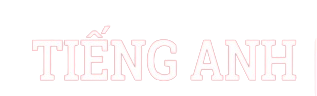 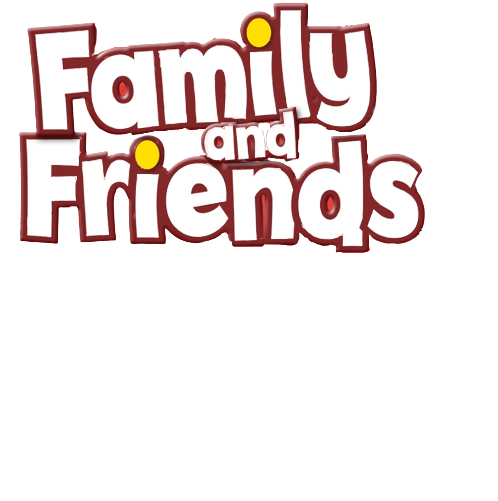 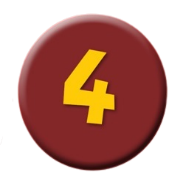 Listen and Match.
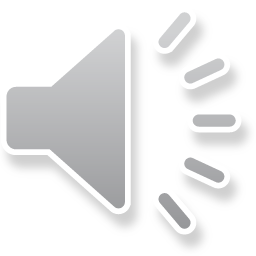 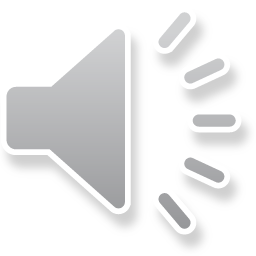 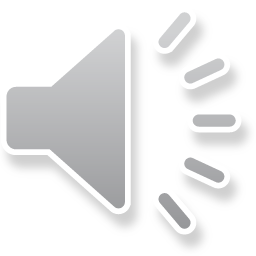 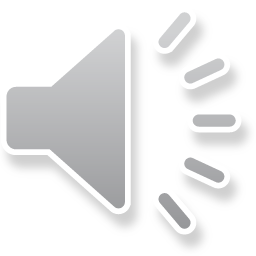 Places
Directions
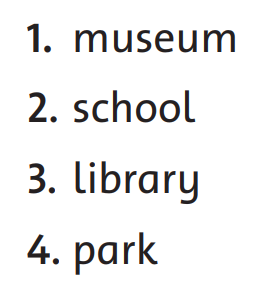 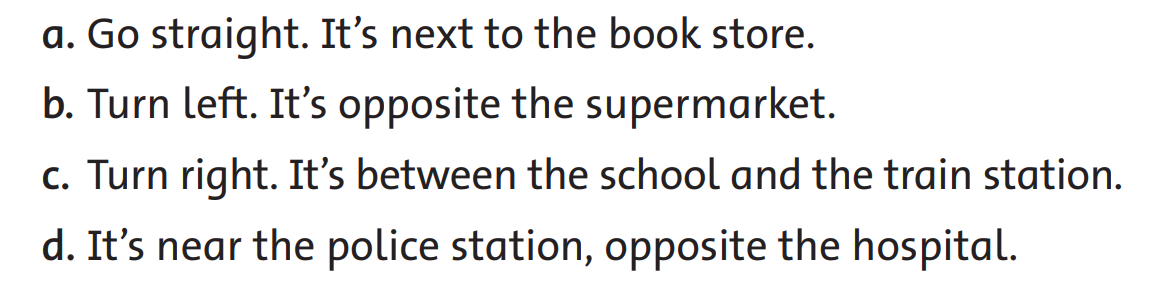 [Speaker Notes: - Play the recording again for the children to check their answers. 
Answers
1 b 2 d 3 a 4 c]
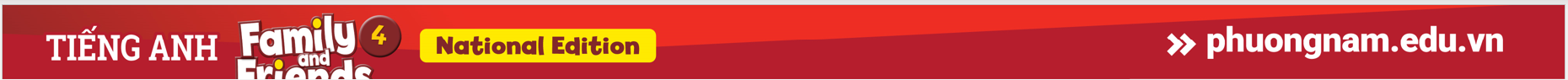 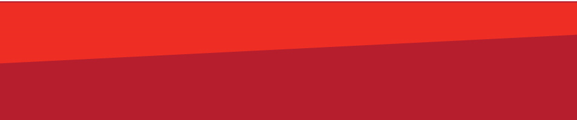 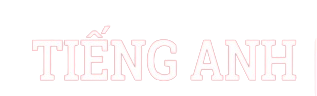 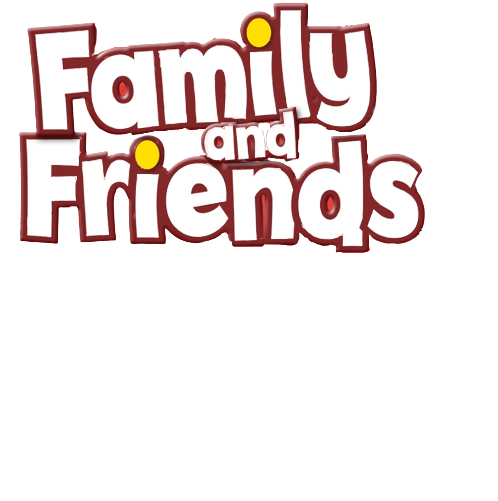 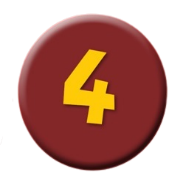 Look and Say.
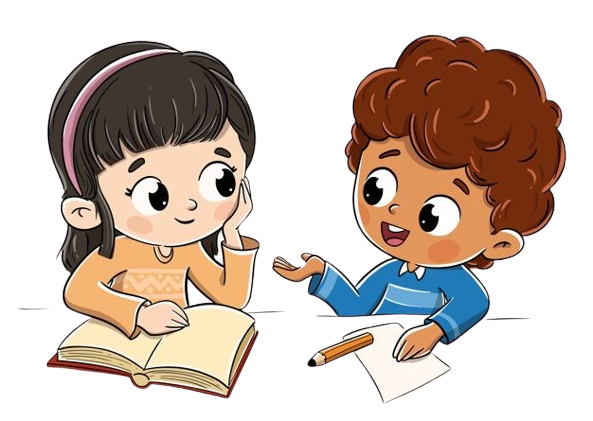 1. They were old. They __________ young.
2. He was sad. He _________ happy.
3. I wasn’t a monkey in the play. I ______ a kangaroo.
4. There weren’t cakes, but there _______ balloons.
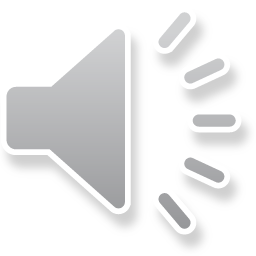 [Speaker Notes: * Write.
Show the sentences. 
Children work in pairs to say the full sentences by guessing the missing words. 
Do the first one as an example if necessary. 
Answers
1 weren’t 2 wasn’t 3 was 4 were]
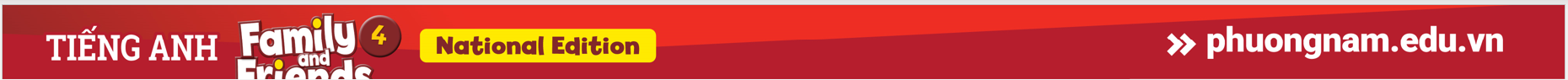 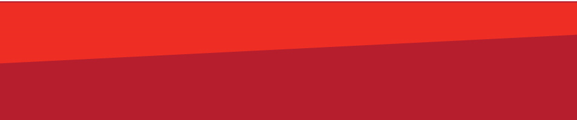 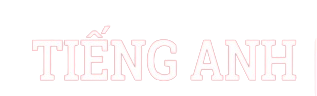 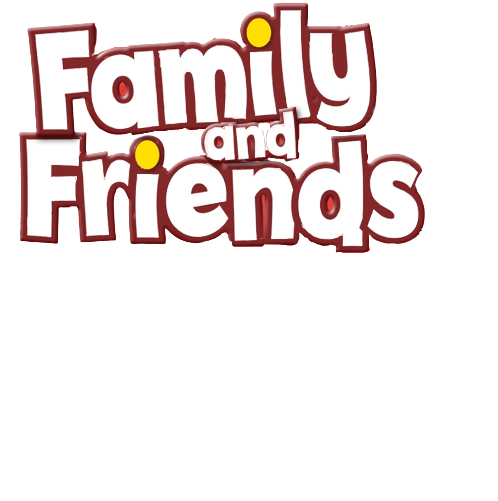 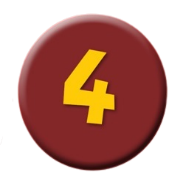 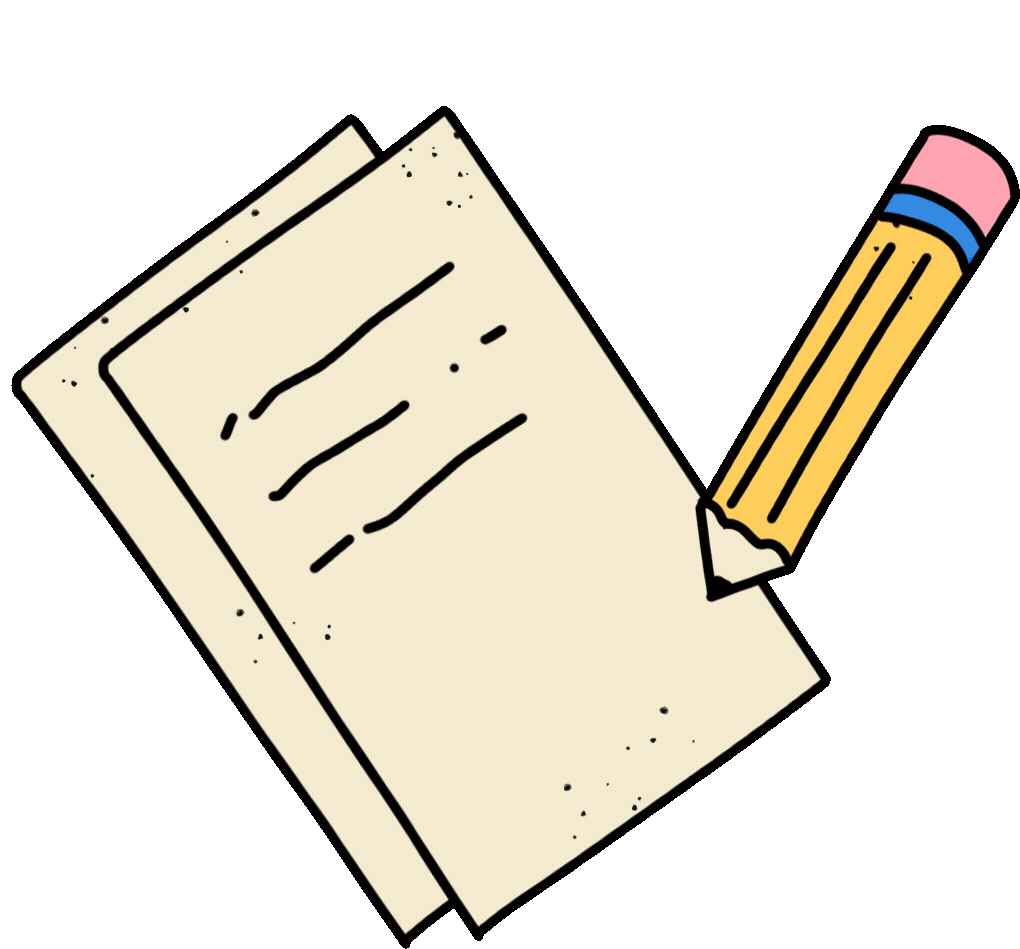 Let’s write!
They were old. 
      They __________ young.
weren’t
[Speaker Notes: Do the first one as an example if necessary. 
Answers
1 weren’t]
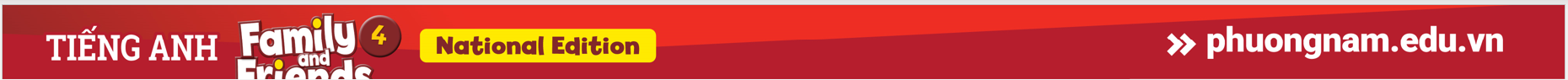 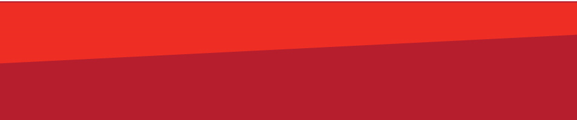 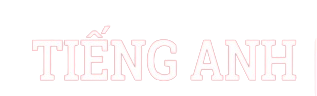 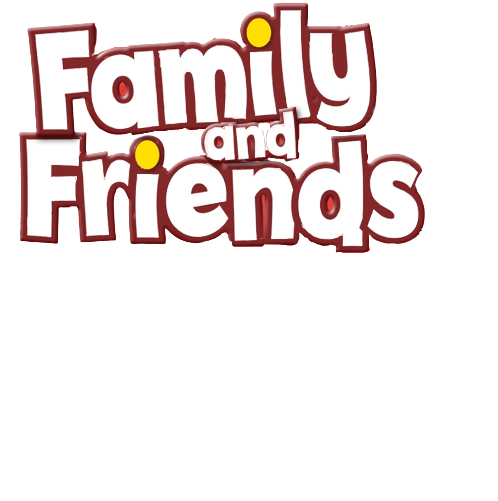 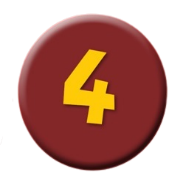 Let’s write!
1. They were old. They __________ young.
weren’t
2. He was sad. He _________ happy.
3. I wasn’t a monkey in the play. I ______ a kangaroo.
4. There weren’t cakes, but there _______ balloons.
[Speaker Notes: Children do the task individually.]
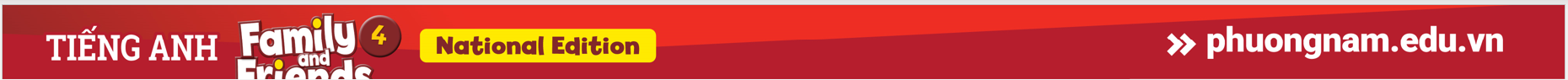 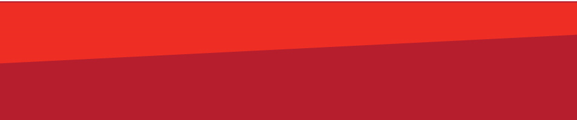 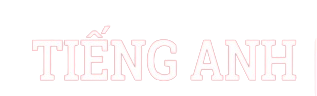 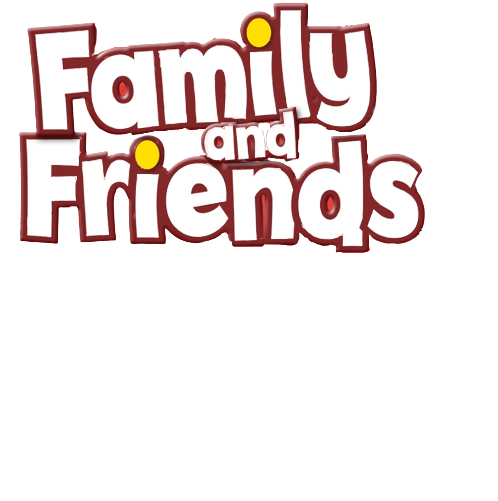 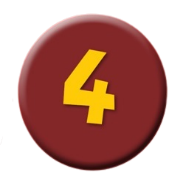 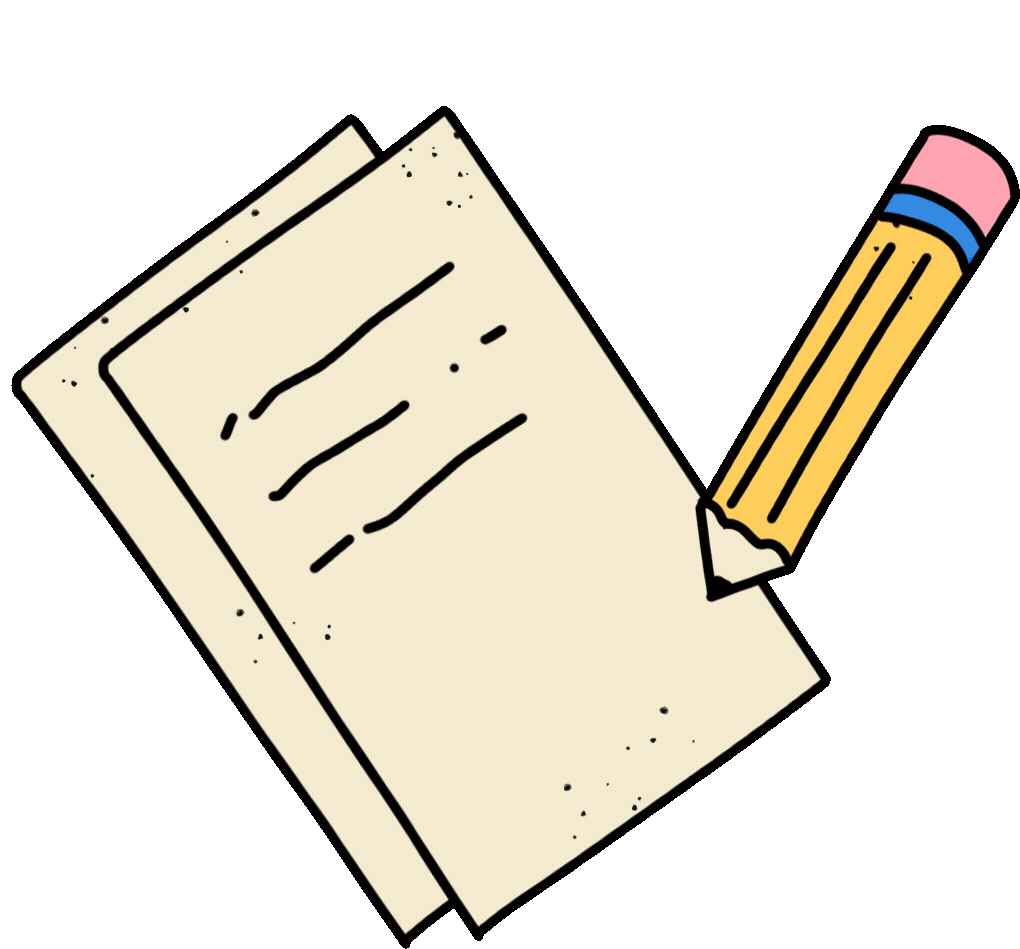 Let’s check!
2. He was sad. 
He _________ happy.
wasn’t
[Speaker Notes: Answers
2 wasn’t 3 was 4 were]
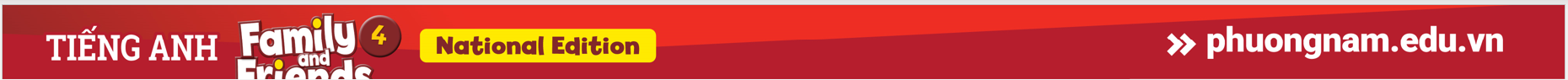 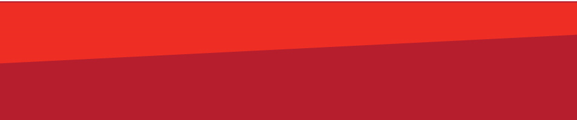 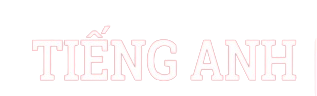 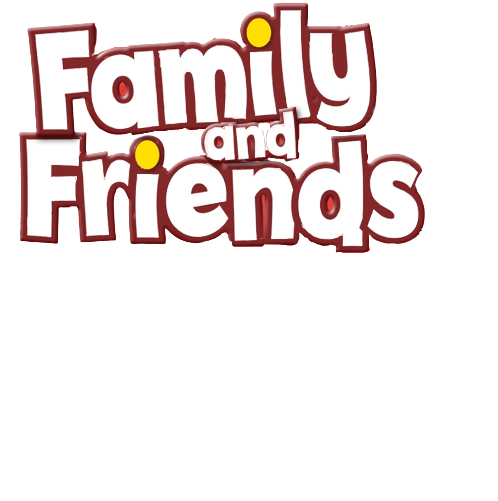 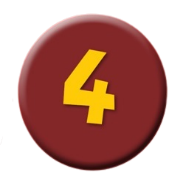 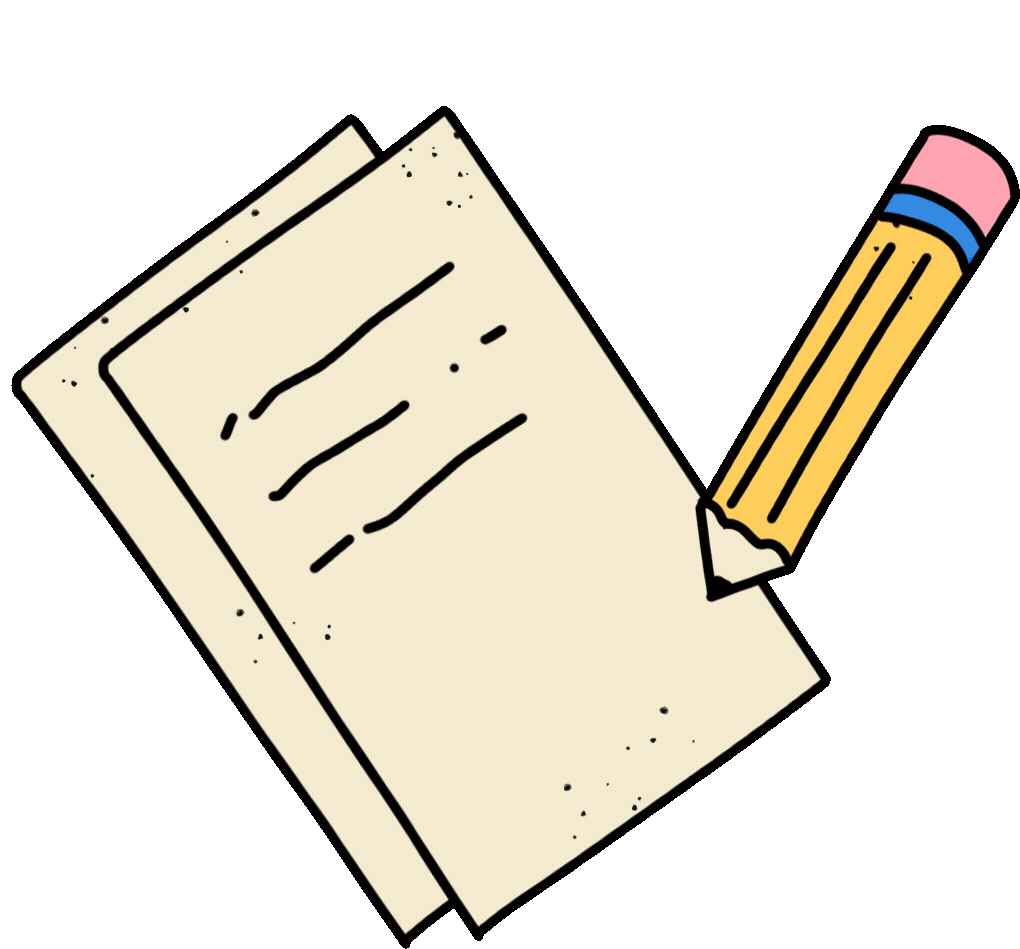 Let’s check!
3. I wasn’t a monkey in the play. I ______ a kangaroo.
was
[Speaker Notes: Answers
2 wasn’t 3 was 4 were]
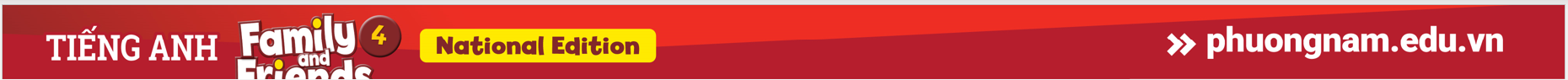 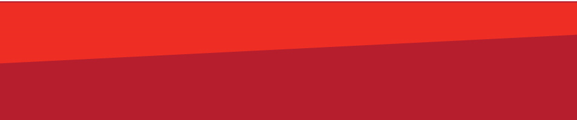 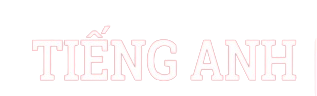 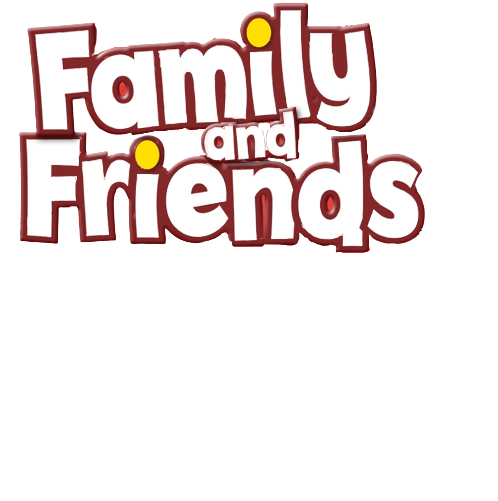 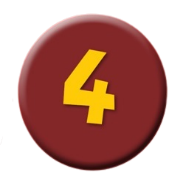 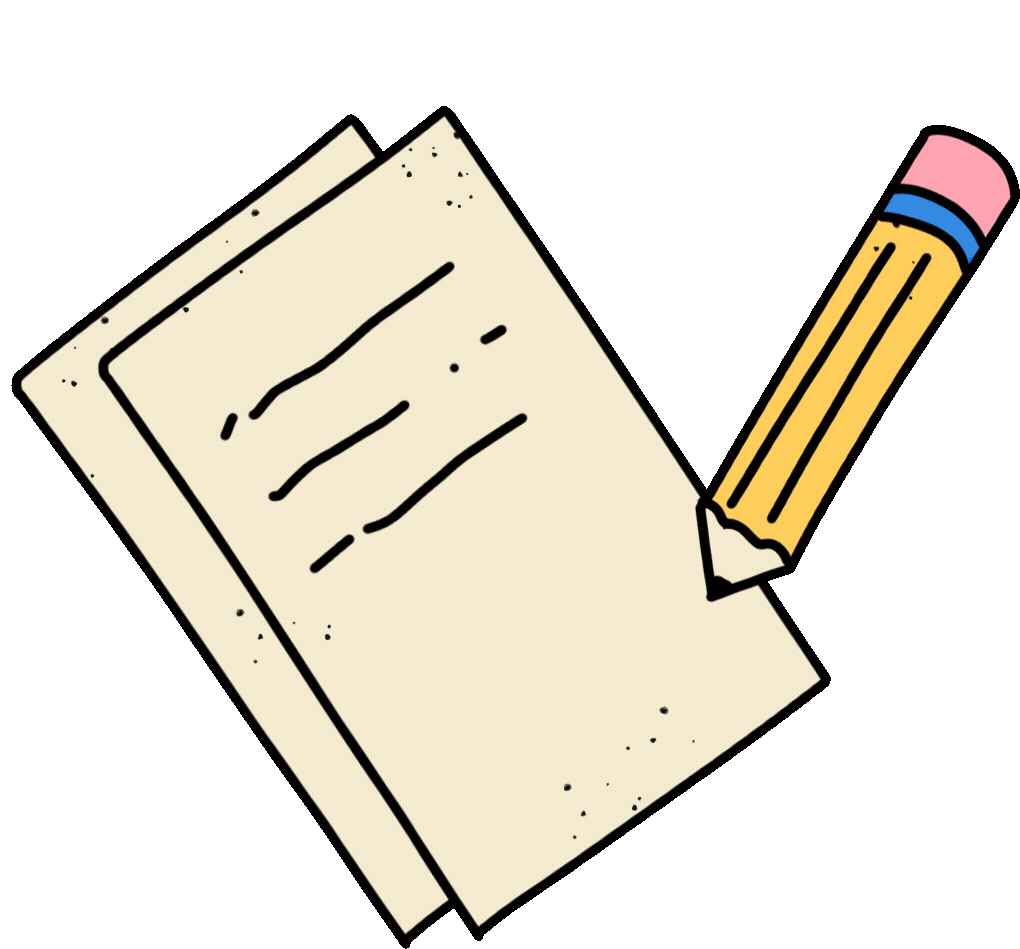 Let’s check!
4. There weren’t cakes, but there _______ balloons.
were
[Speaker Notes: Answers
2 wasn’t 3 was 4 were]
94
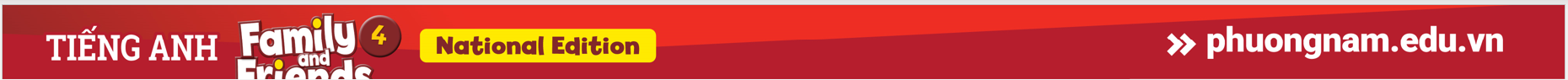 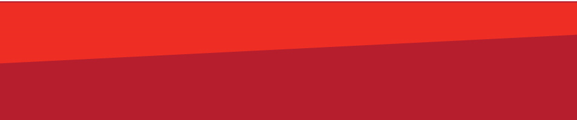 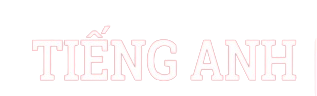 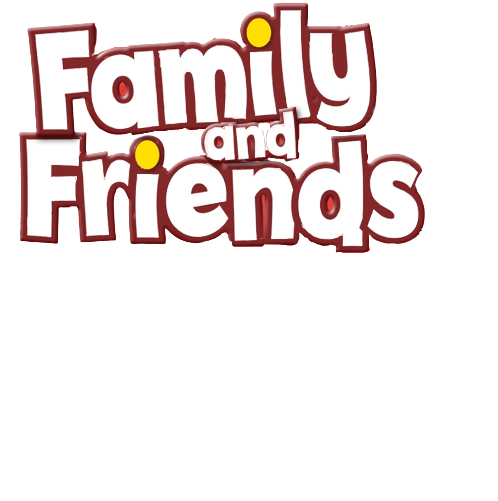 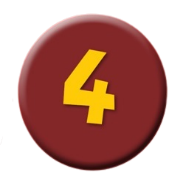 Read the text and think.
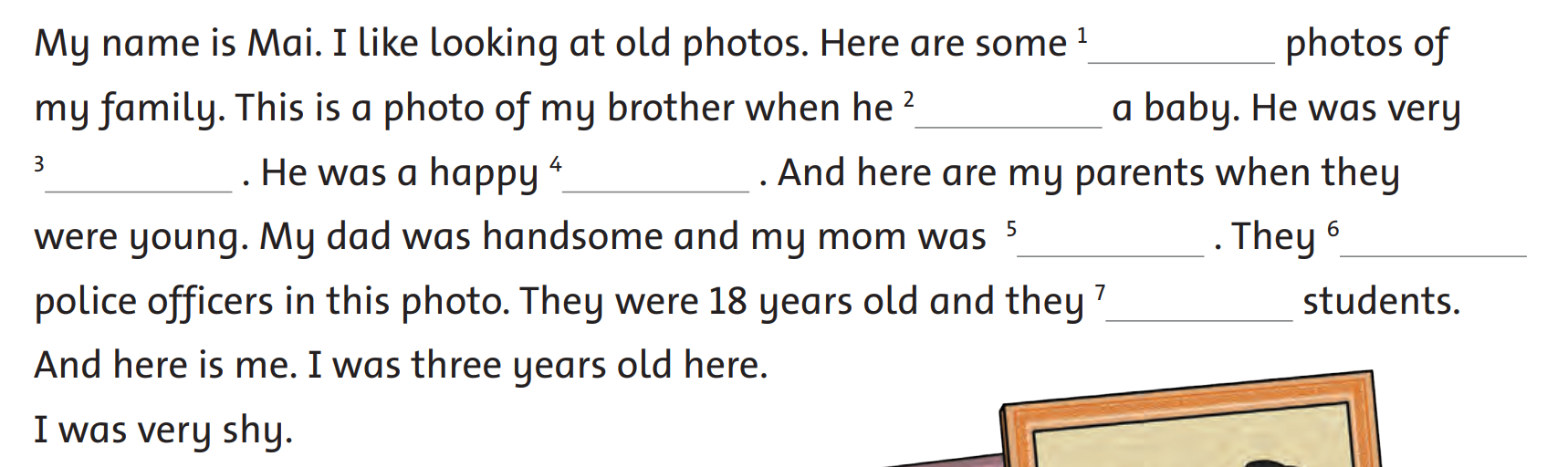 [Speaker Notes: * Read the text and circle the correct words.
Show the text.
Ask different children to read the text once without noticing the gaps so they get an idea of what it is about.
Children work in pairs to guess the missing words without looking at the answer options.]
94
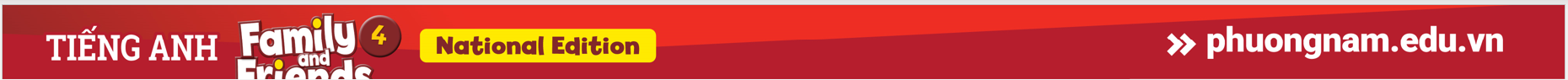 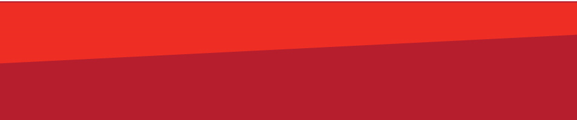 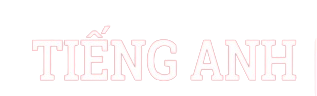 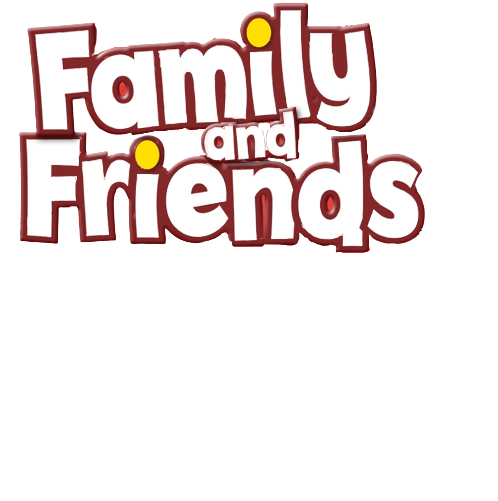 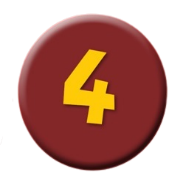 Read and Circle.
old
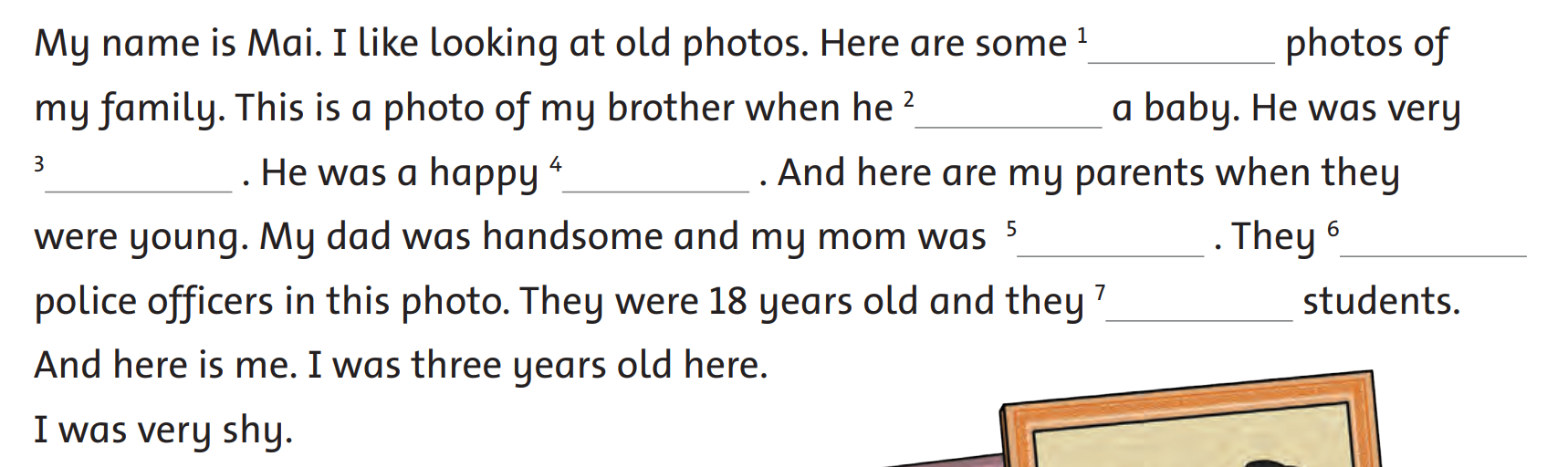 1. old               new               small
[Speaker Notes: Show the example answer to demonstrate the activity.]
94
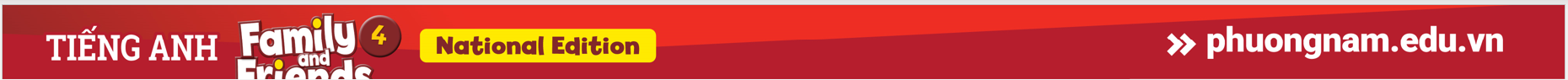 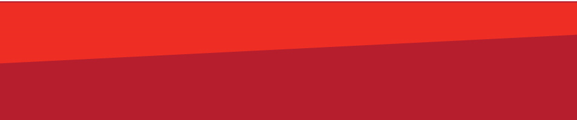 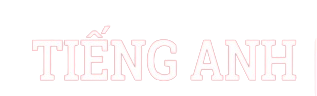 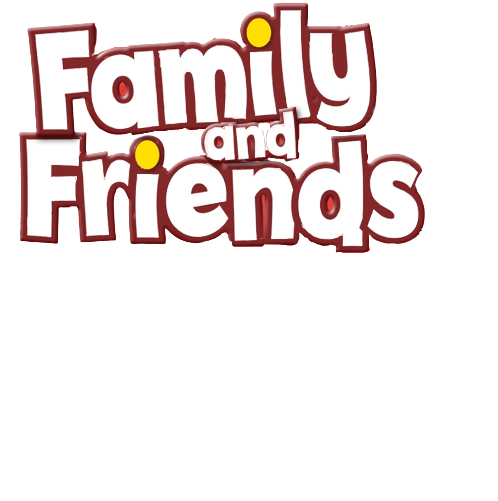 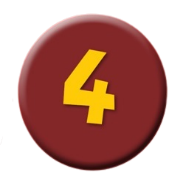 Read and Circle.
1. old               new               small
2. is            was               were
3. handsome           old               cute
4. girl            baby               man
5. pretty            cute               handsome
6. aren’t            wasn’t               weren’t
7. was            were               are
[Speaker Notes: Show the example answer to demonstrate the activity. 
Allow time for children to read the text and decide which word fits each gap. They circle the correct words.]
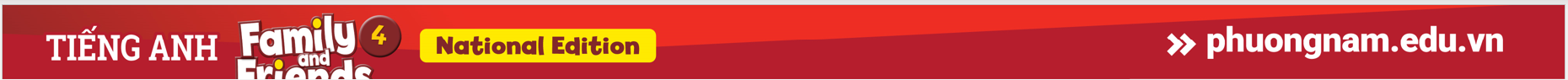 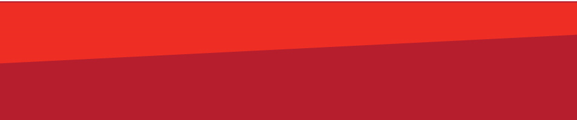 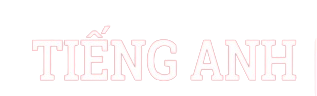 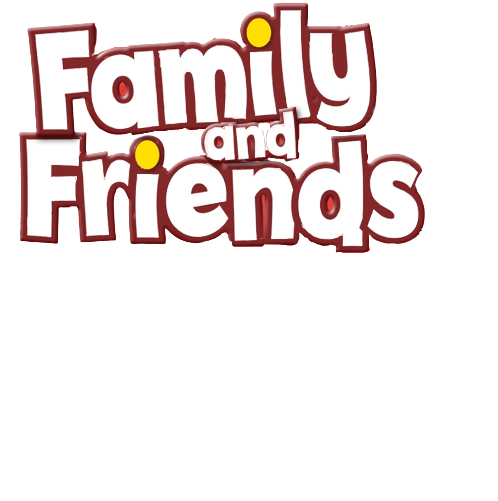 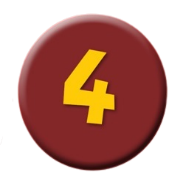 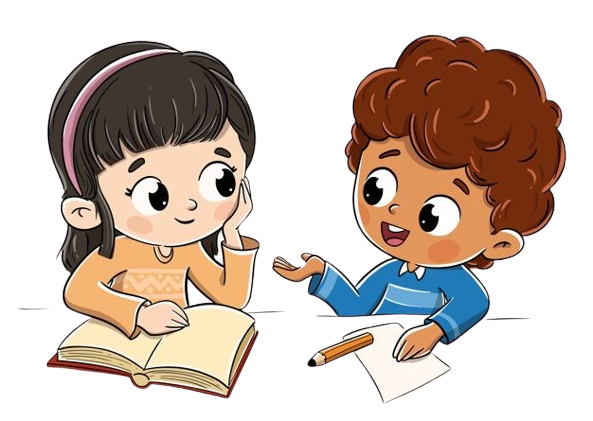 Work in Pairs
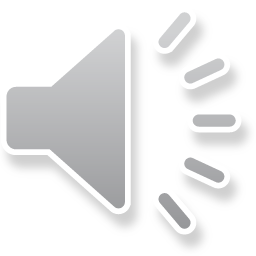 [Speaker Notes: Ask two students to work in pairs to peer-check their answers.]
94
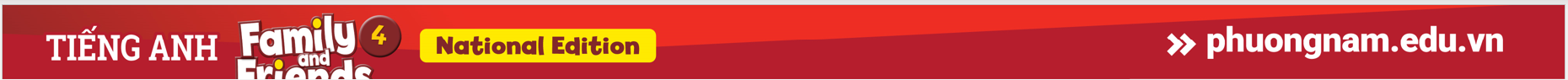 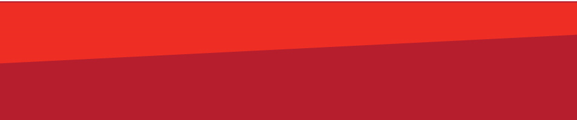 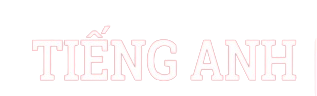 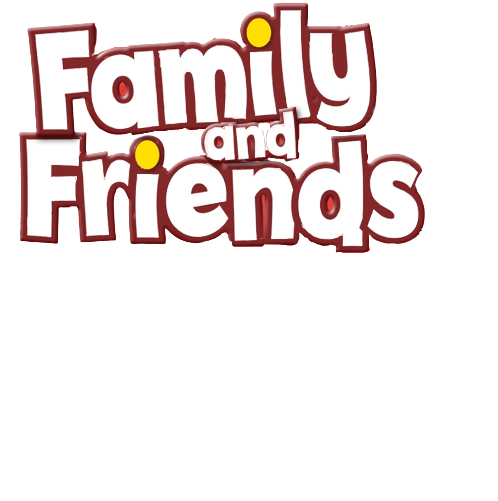 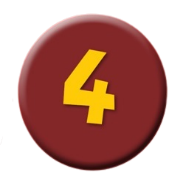 Let’s check!
old
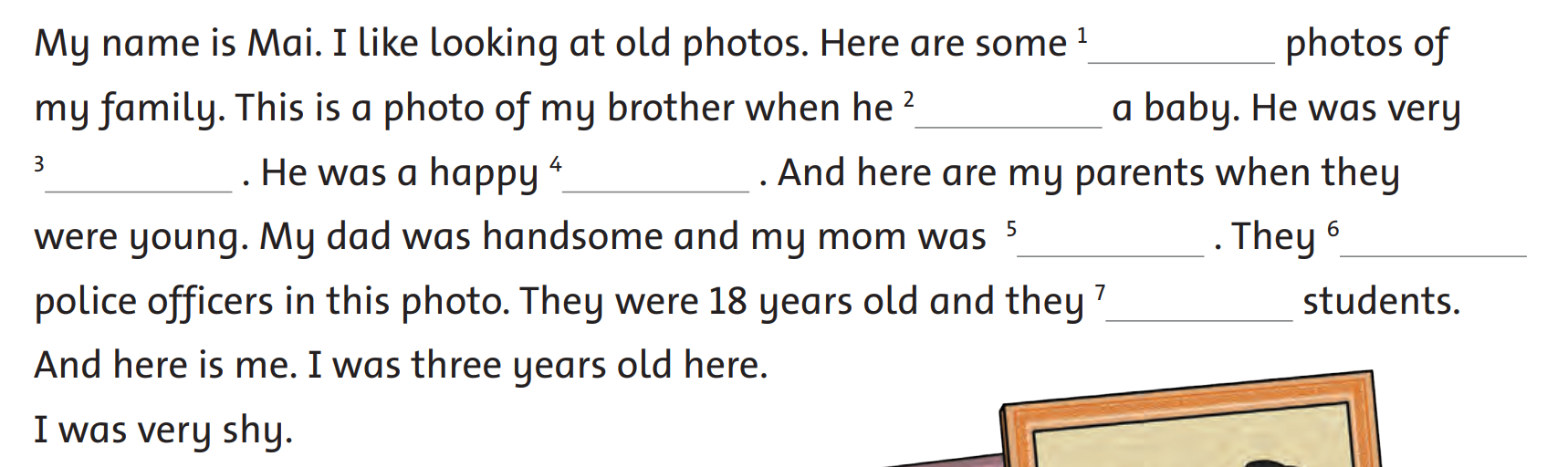 was
2. is            was               were
[Speaker Notes: Answers
2 was 3 cute 4 baby 5 pretty 6 weren’t 7 were]
94
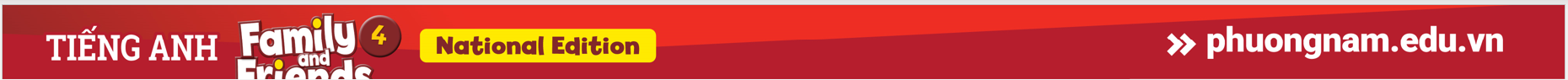 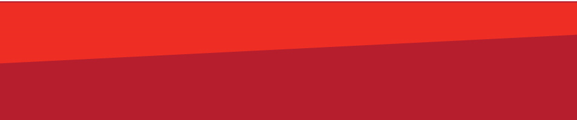 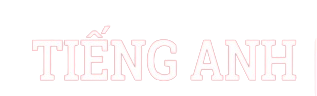 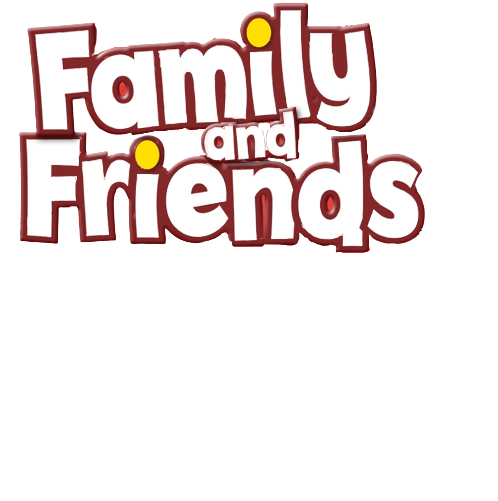 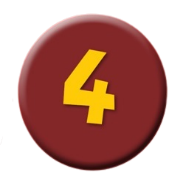 Let’s check!
old
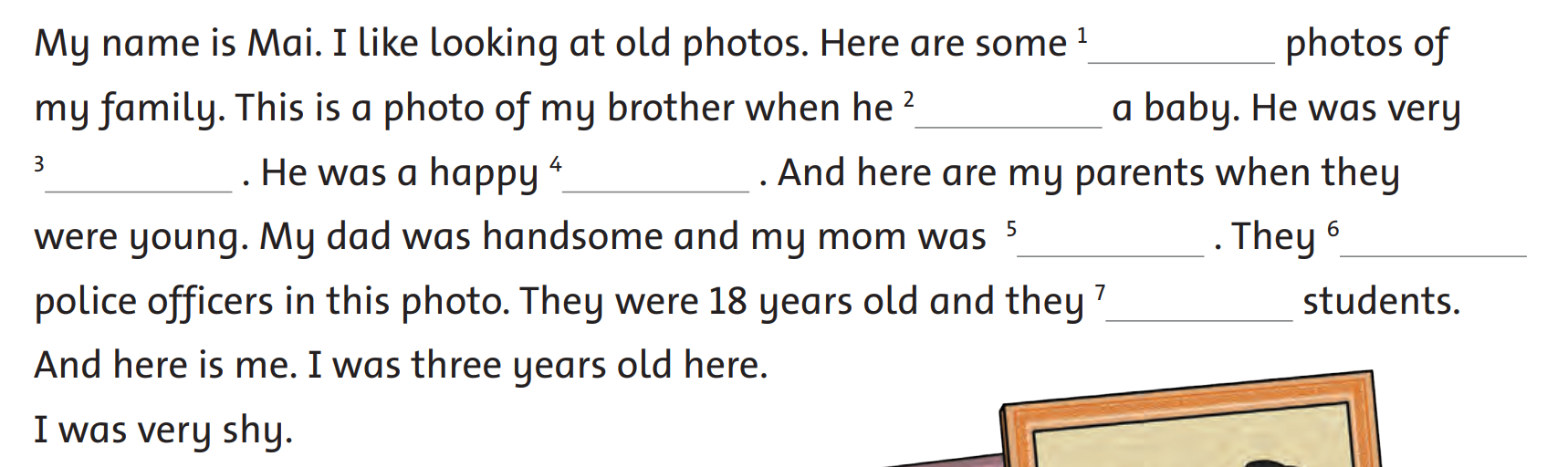 was
cute
3. handsome           old               cute
[Speaker Notes: Answers
2 was 3 cute 4 baby 5 pretty 6 weren’t 7 were]
94
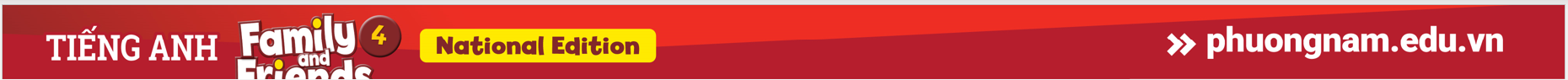 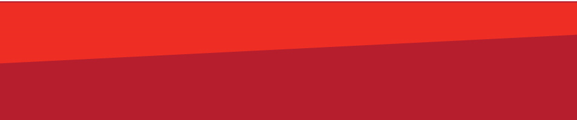 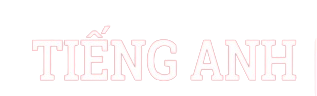 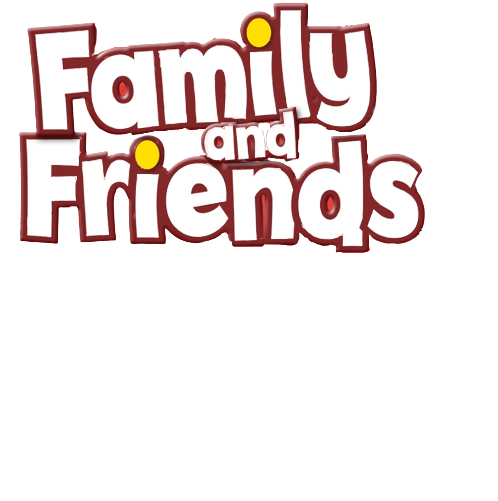 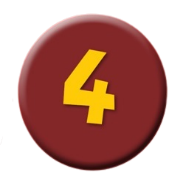 Let’s check!
old
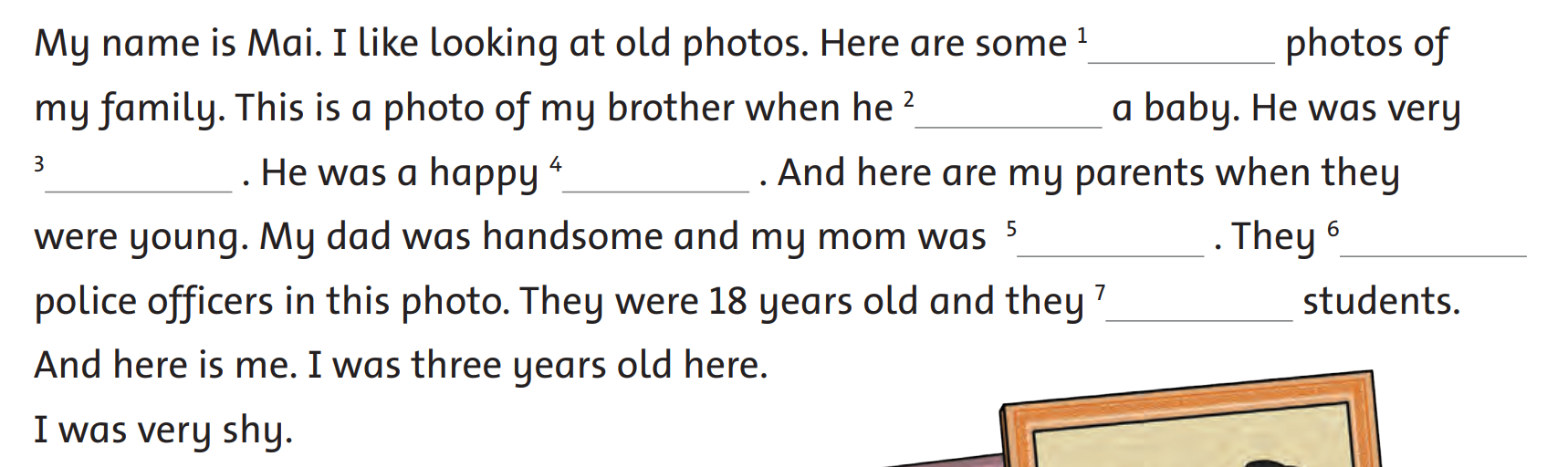 was
cute
baby
4. girl            baby               man
[Speaker Notes: Answers
2 was 3 cute 4 baby 5 pretty 6 weren’t 7 were]
94
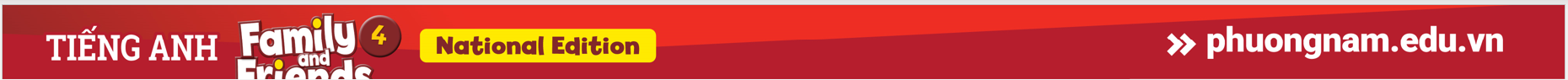 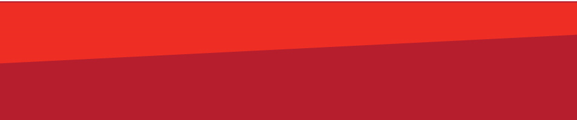 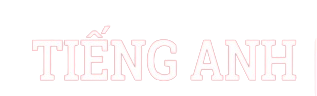 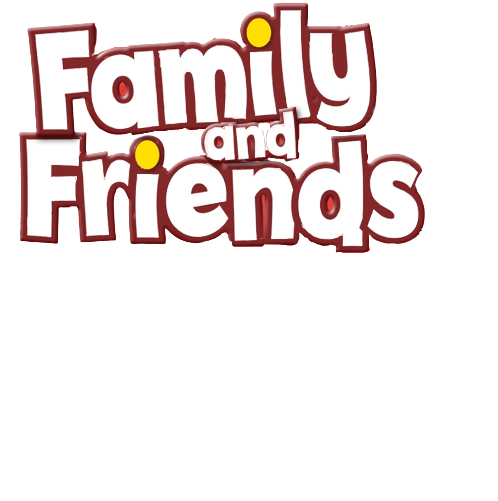 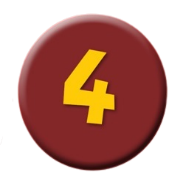 Let’s check!
old
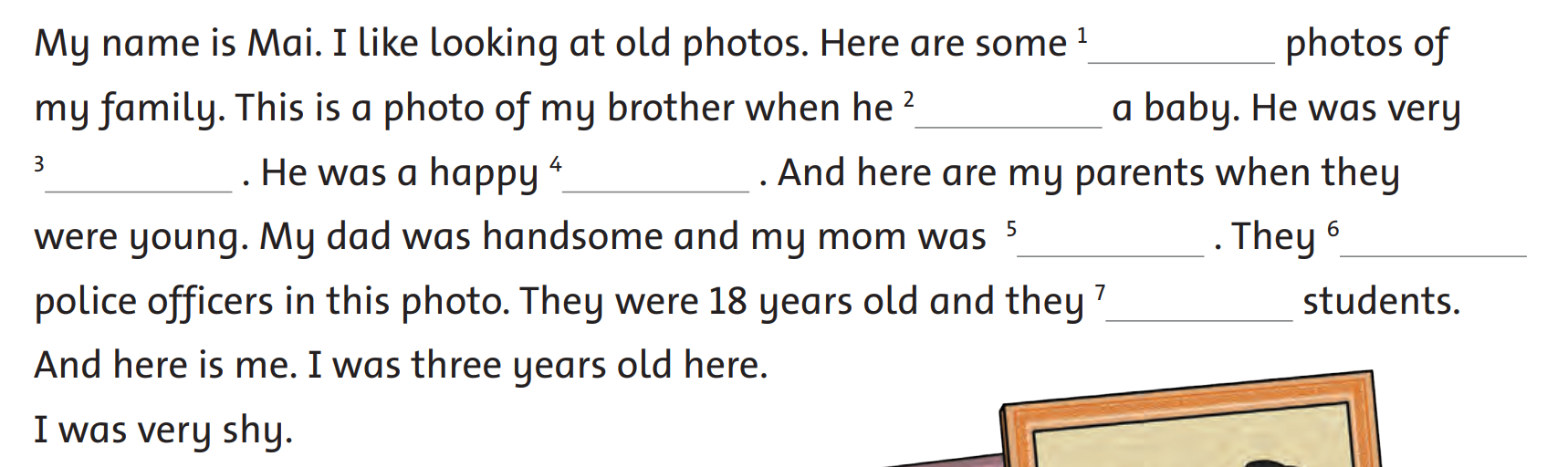 was
cute
baby
pretty
5. pretty            cute               handsome
[Speaker Notes: Answers
2 was 3 cute 4 baby 5 pretty 6 weren’t 7 were]
94
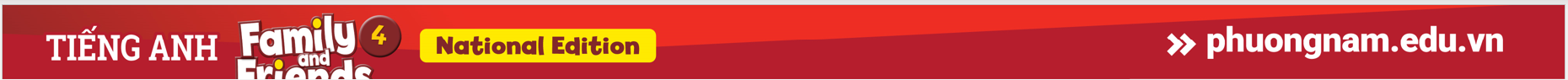 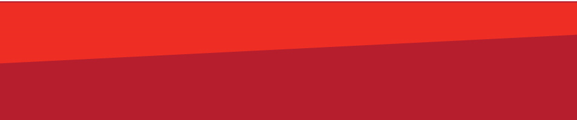 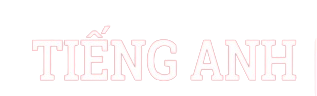 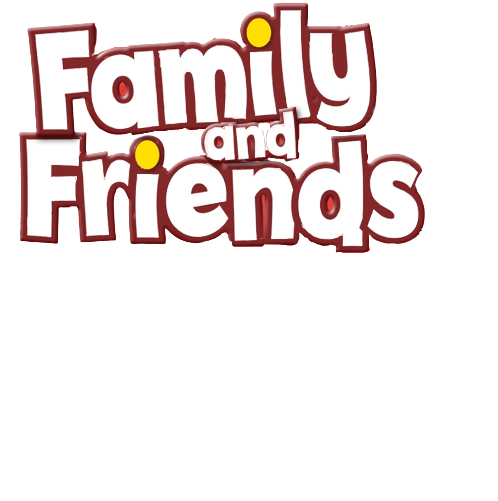 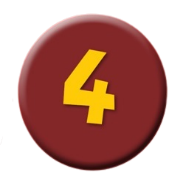 Let’s check!
old
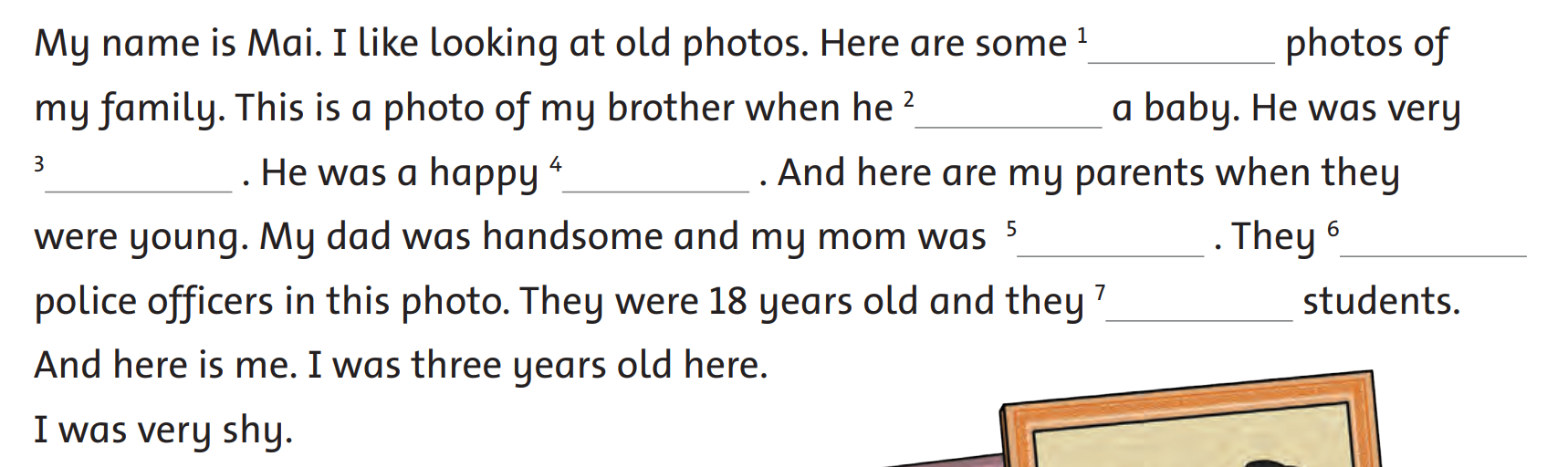 was
cute
baby
weren’t
pretty
6. aren’t            wasn’t               weren’t
[Speaker Notes: Answers
2 was 3 cute 4 baby 5 pretty 6 weren’t 7 were]
94
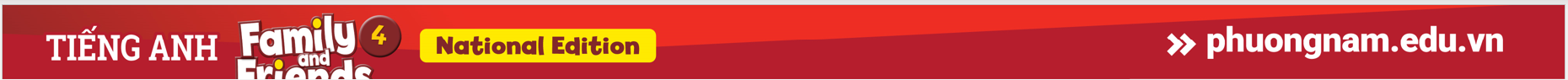 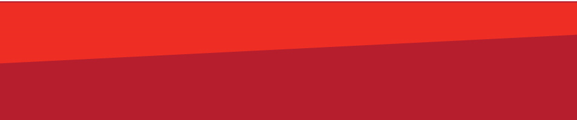 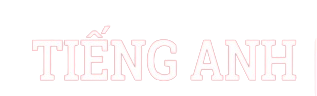 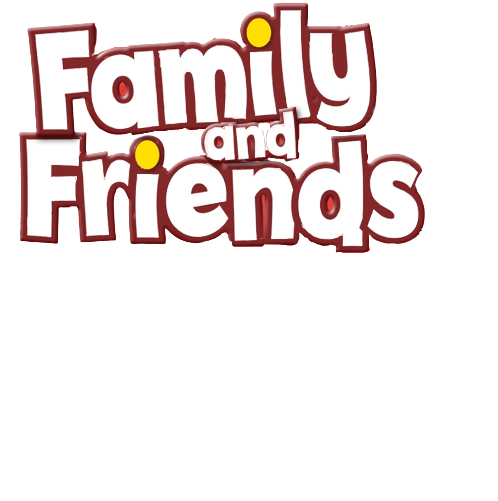 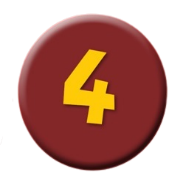 Let’s check!
old
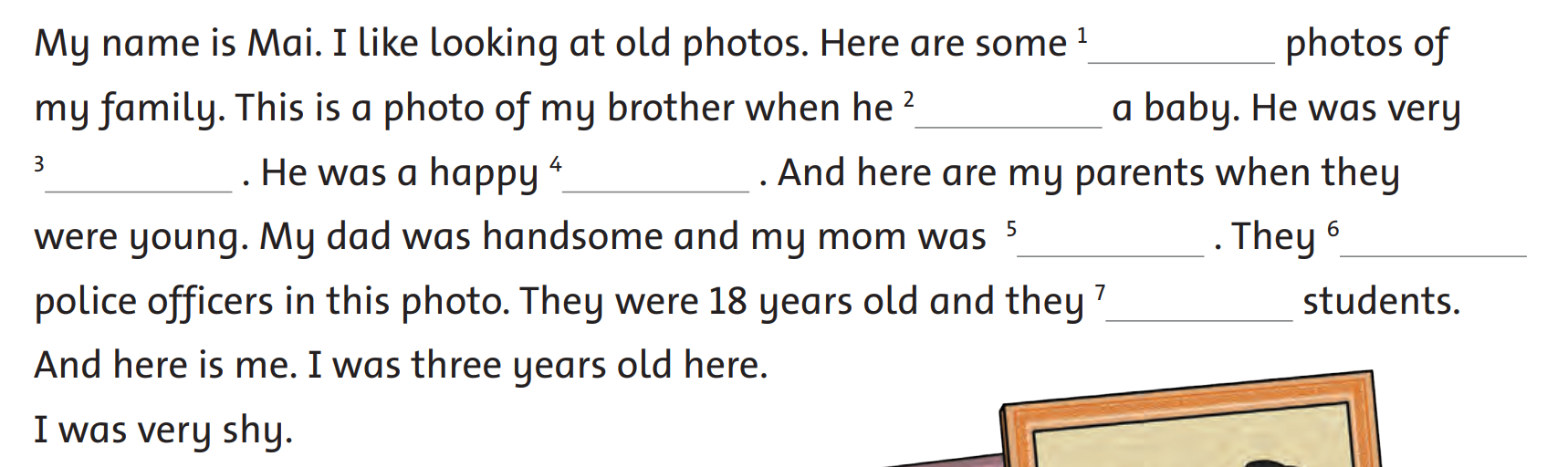 was
cute
baby
weren’t
pretty
were
7. was            were               are
[Speaker Notes: Answers
2 was 3 cute 4 baby 5 pretty 6 weren’t 7 were]
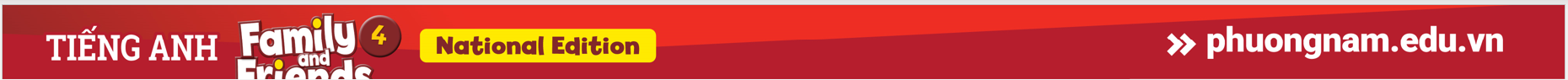 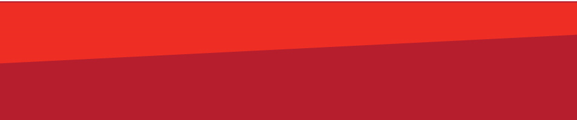 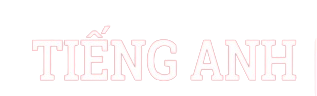 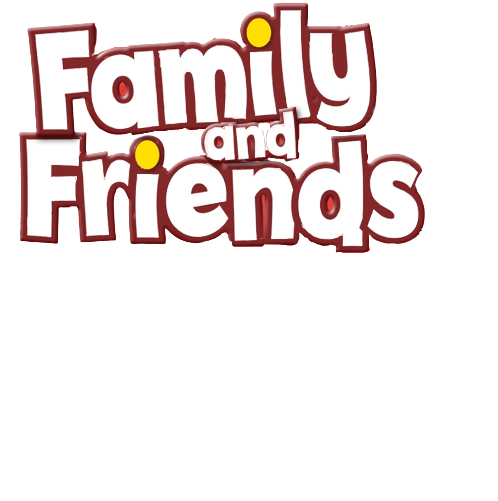 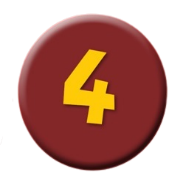 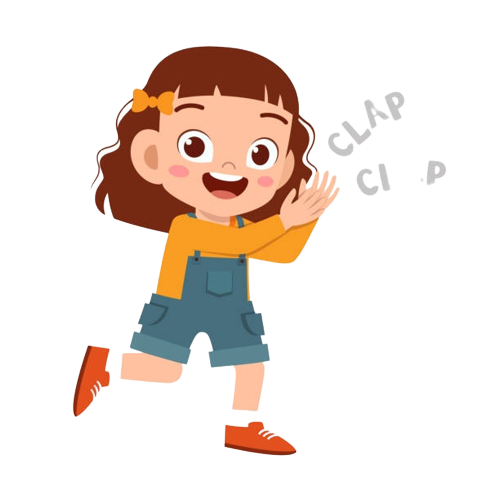 Good job!
Ring 
the bell
Round 1
Question No. 1
How do we get to the school?
Start
Answer
Go straight. Turn right at the traffic light. It’s on the left.
Start
Question No. 2
Where was the boy yesterday?
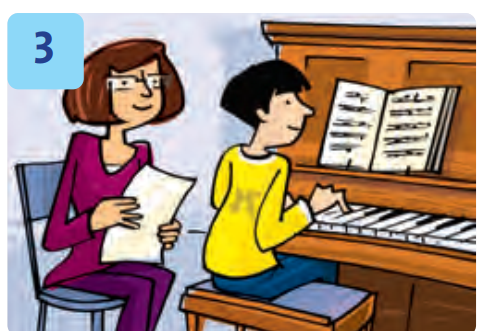 Answer
He was at piano class.
Where was the boy yesterday?
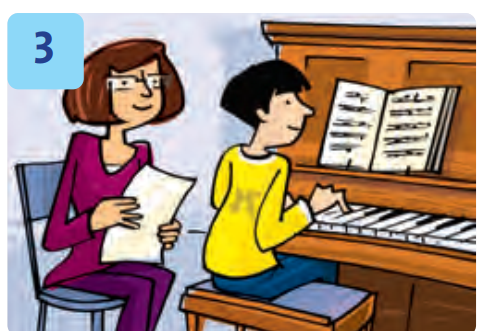 Round 2
Question No. 1
How do we get to the bank?
Start
Answer
Go straight. Turn left at the traffic light. It’s on the right.
Start
Question No. 2
Where was the vet last night?
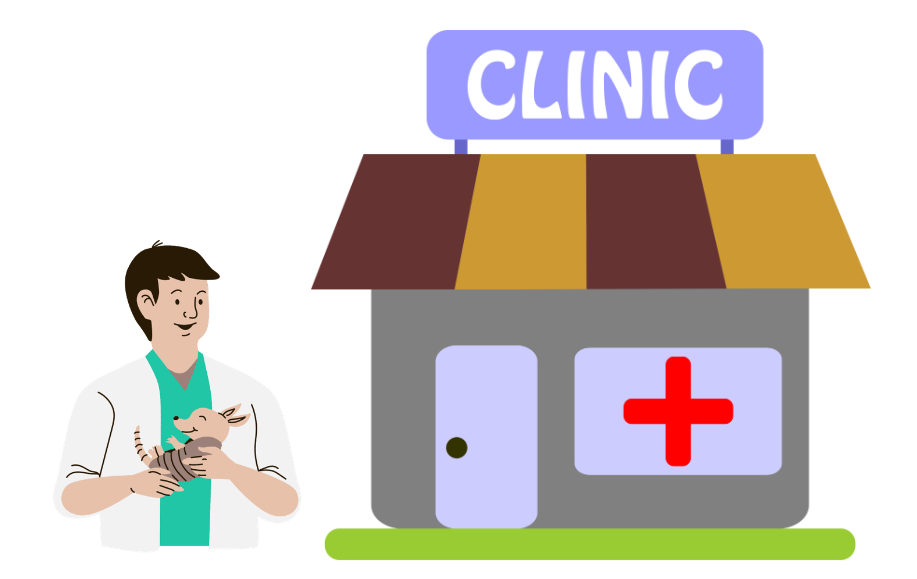 Answer
He was at the clinic.
Where was the vet last night?
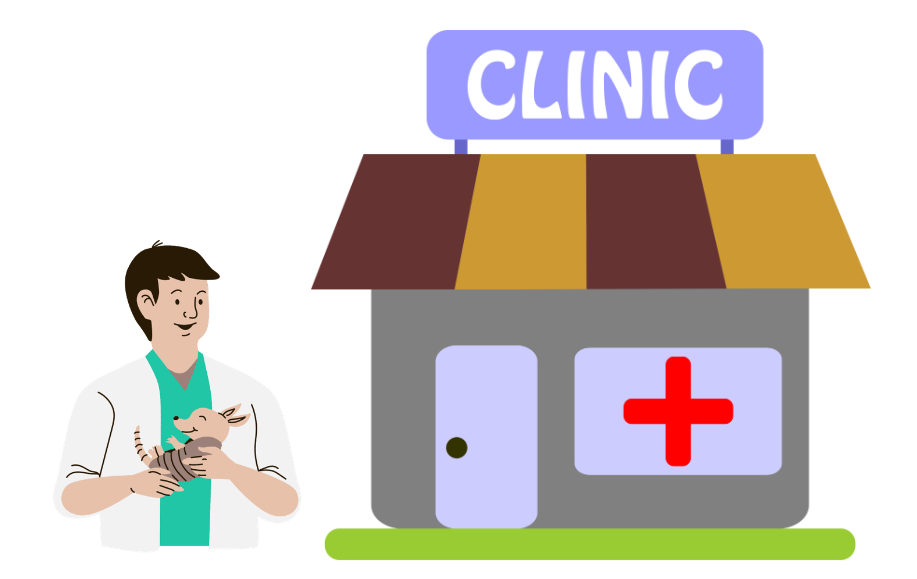 Congratulations!
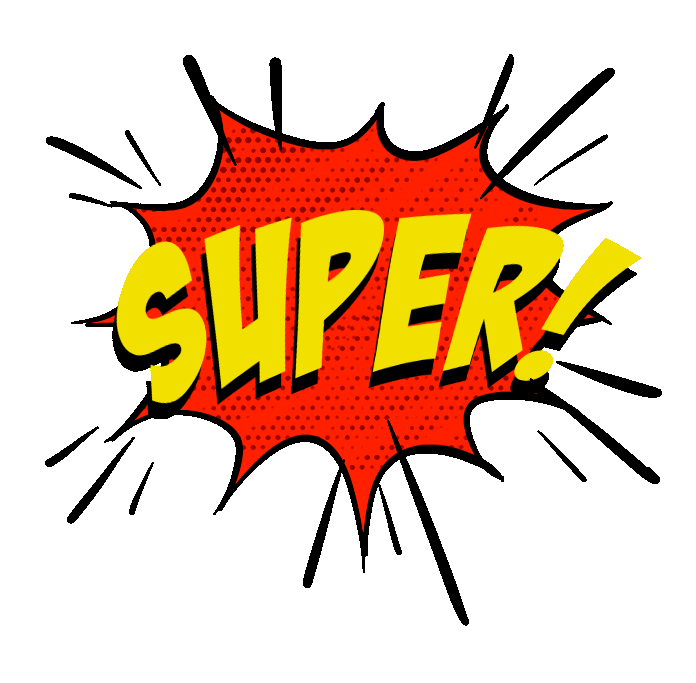 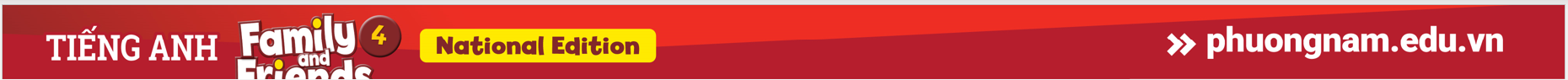 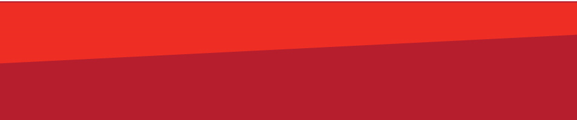 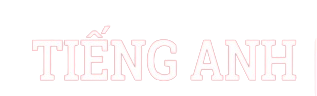 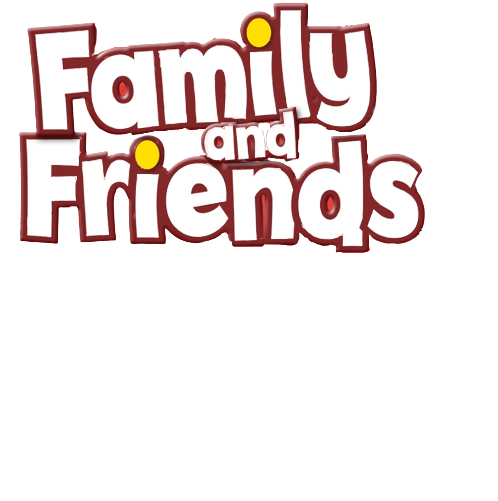 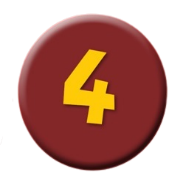 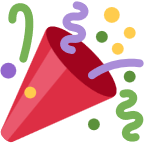 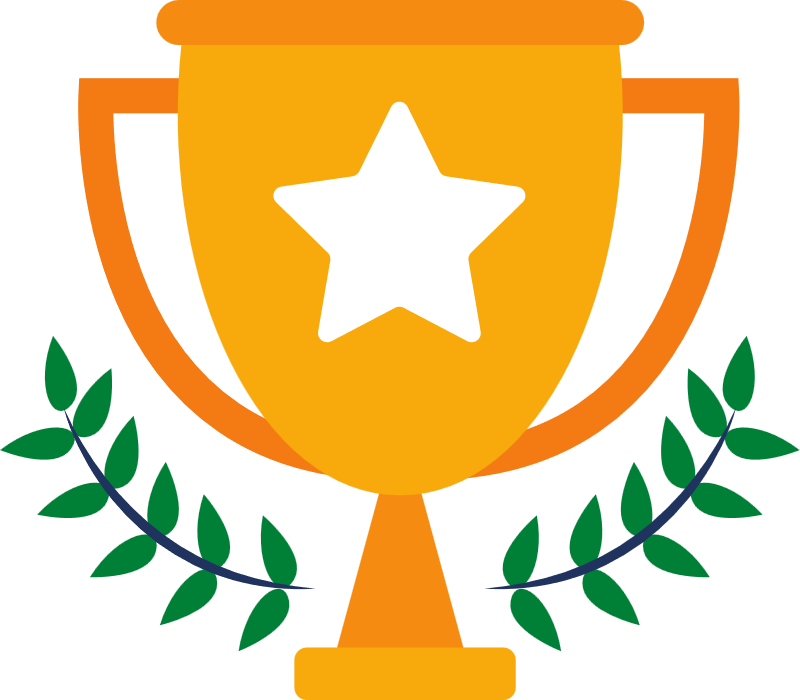 Our Winners!
Peter
Eric
Julie
[Speaker Notes: Replace photos and names with your students’ information.]
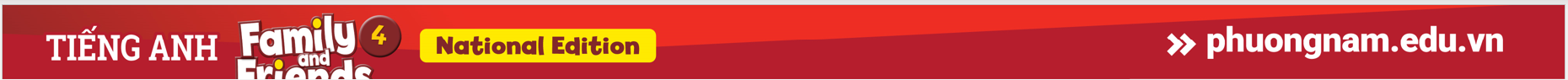 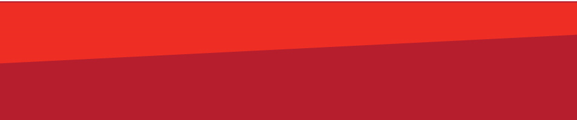 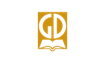 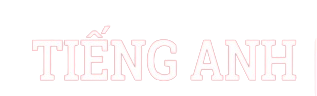 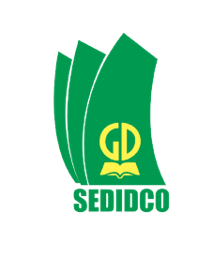 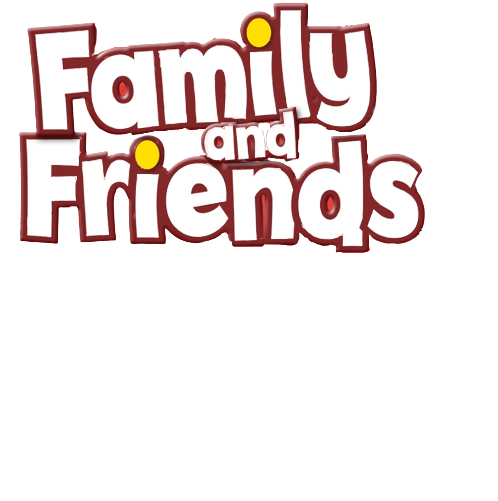 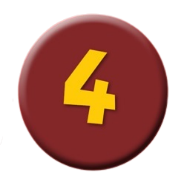 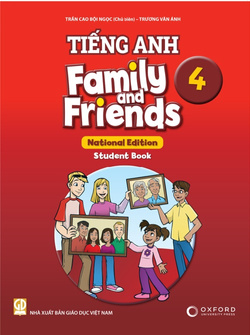 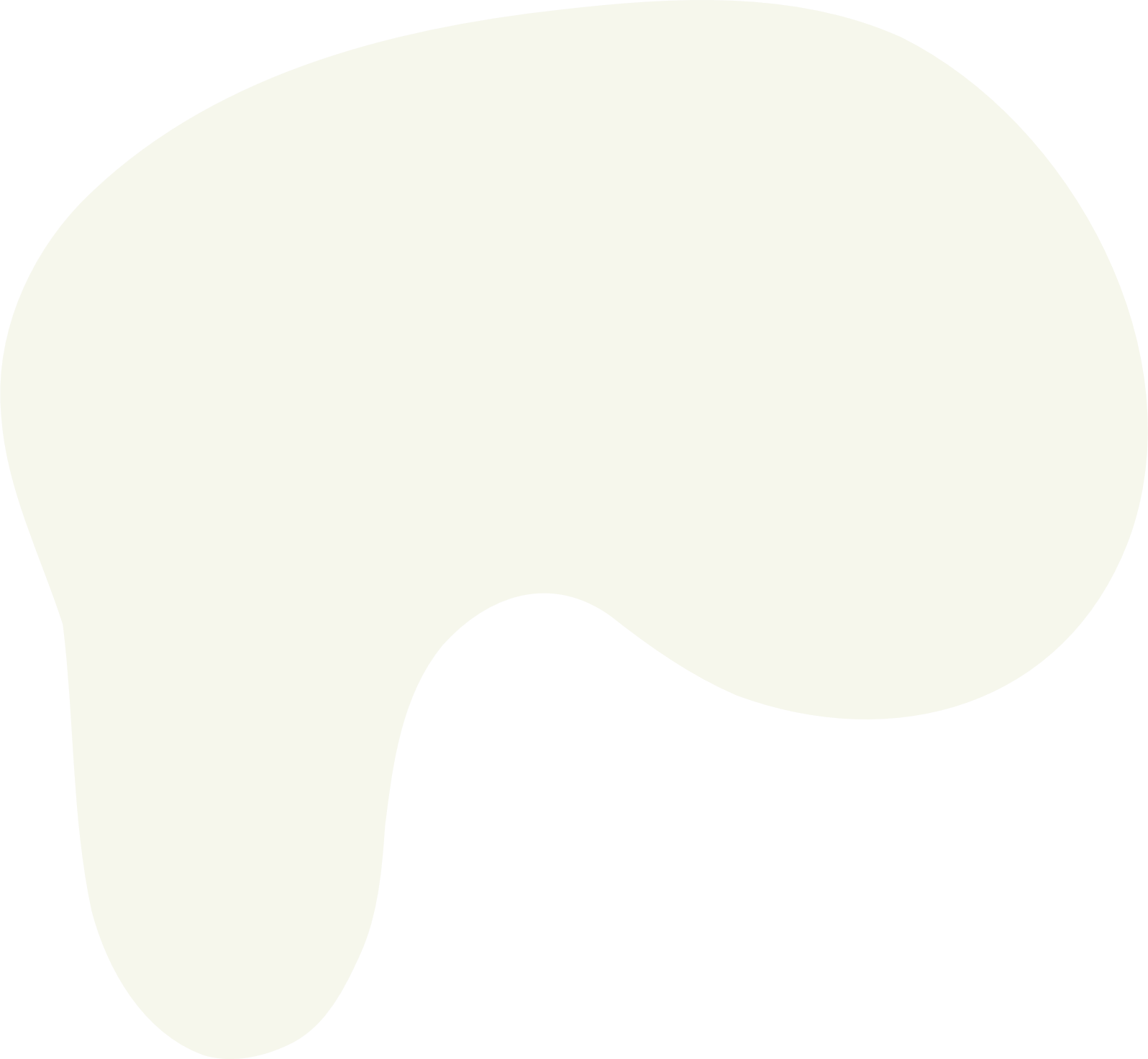 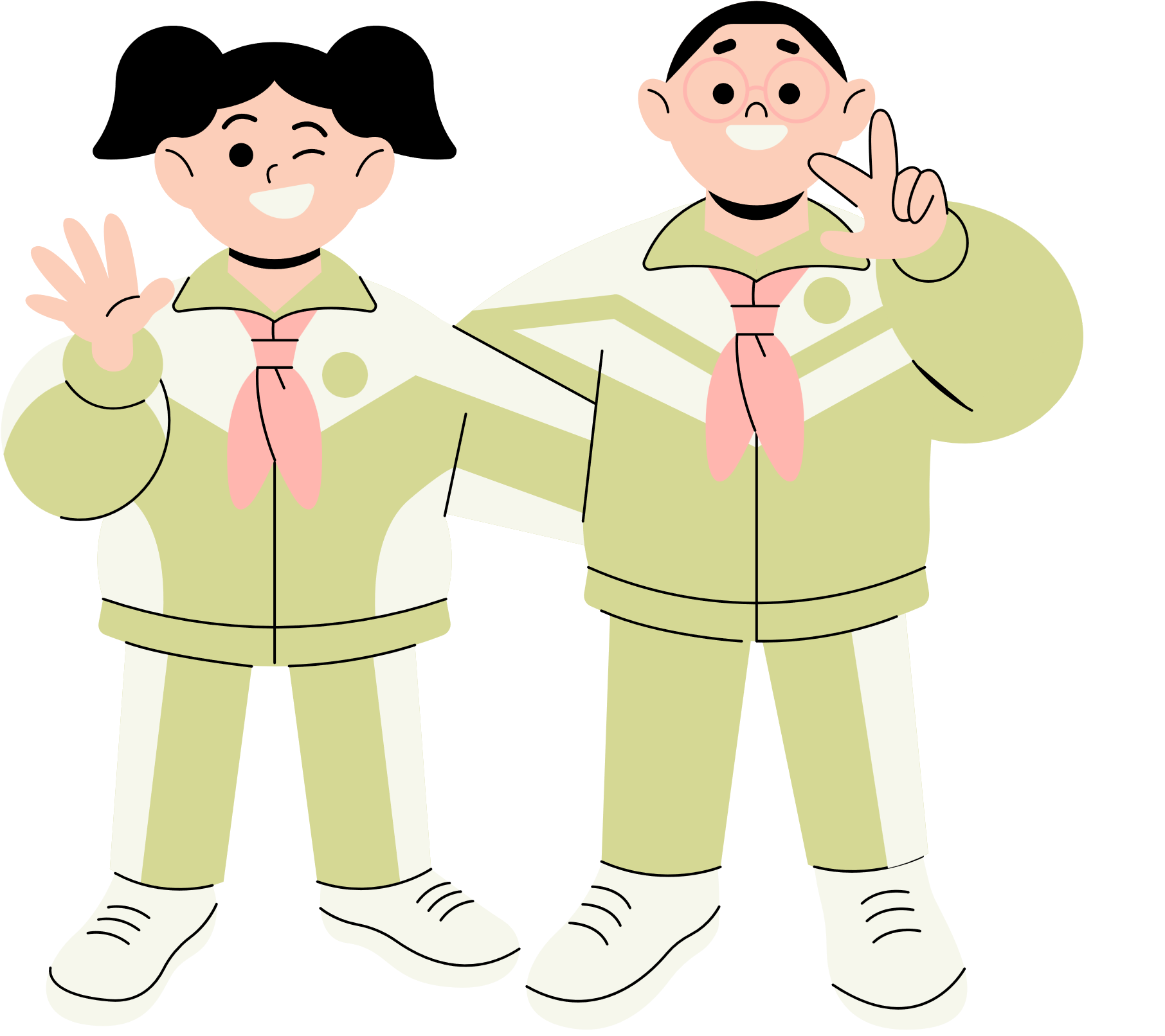 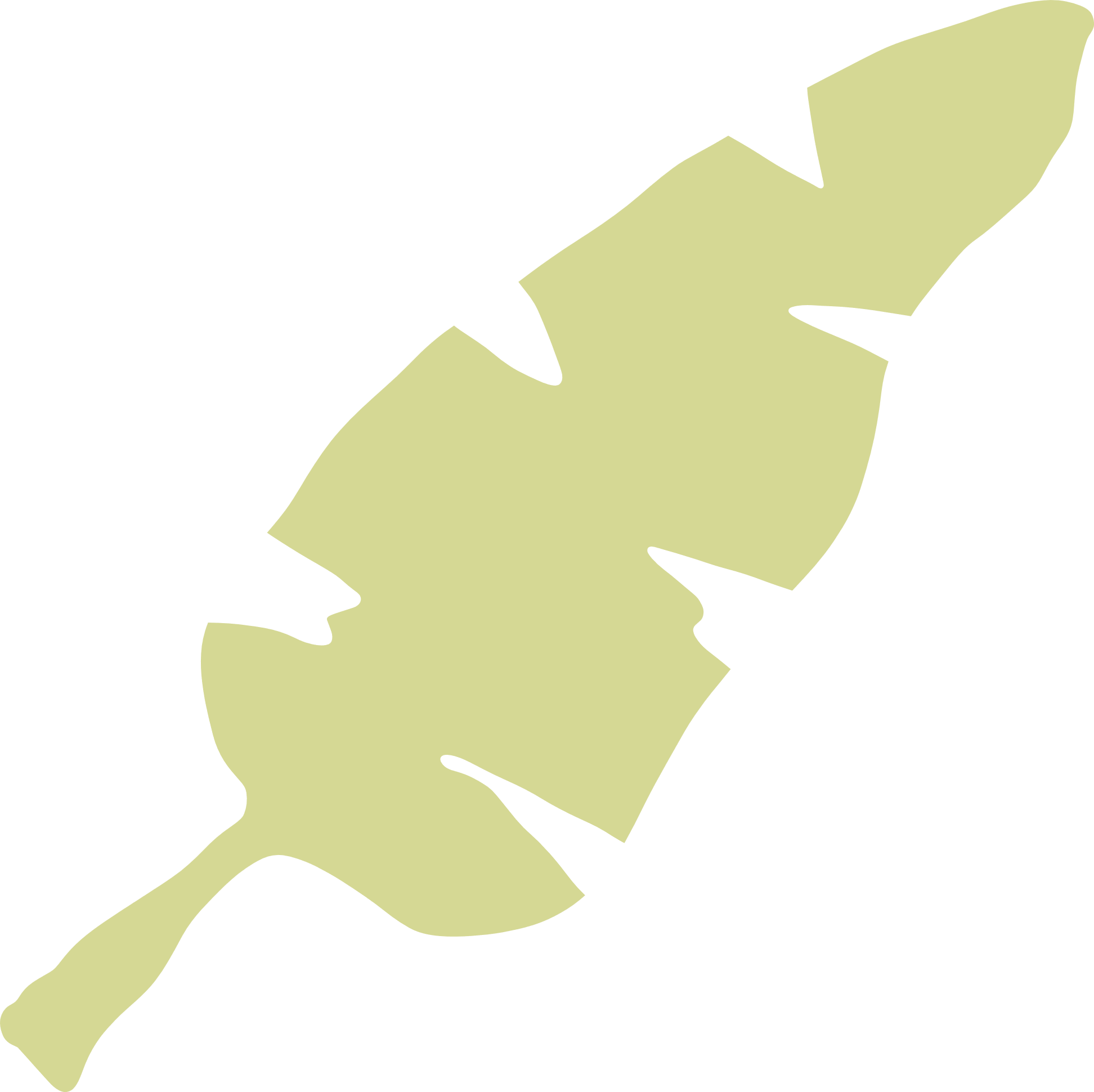 Thank You!
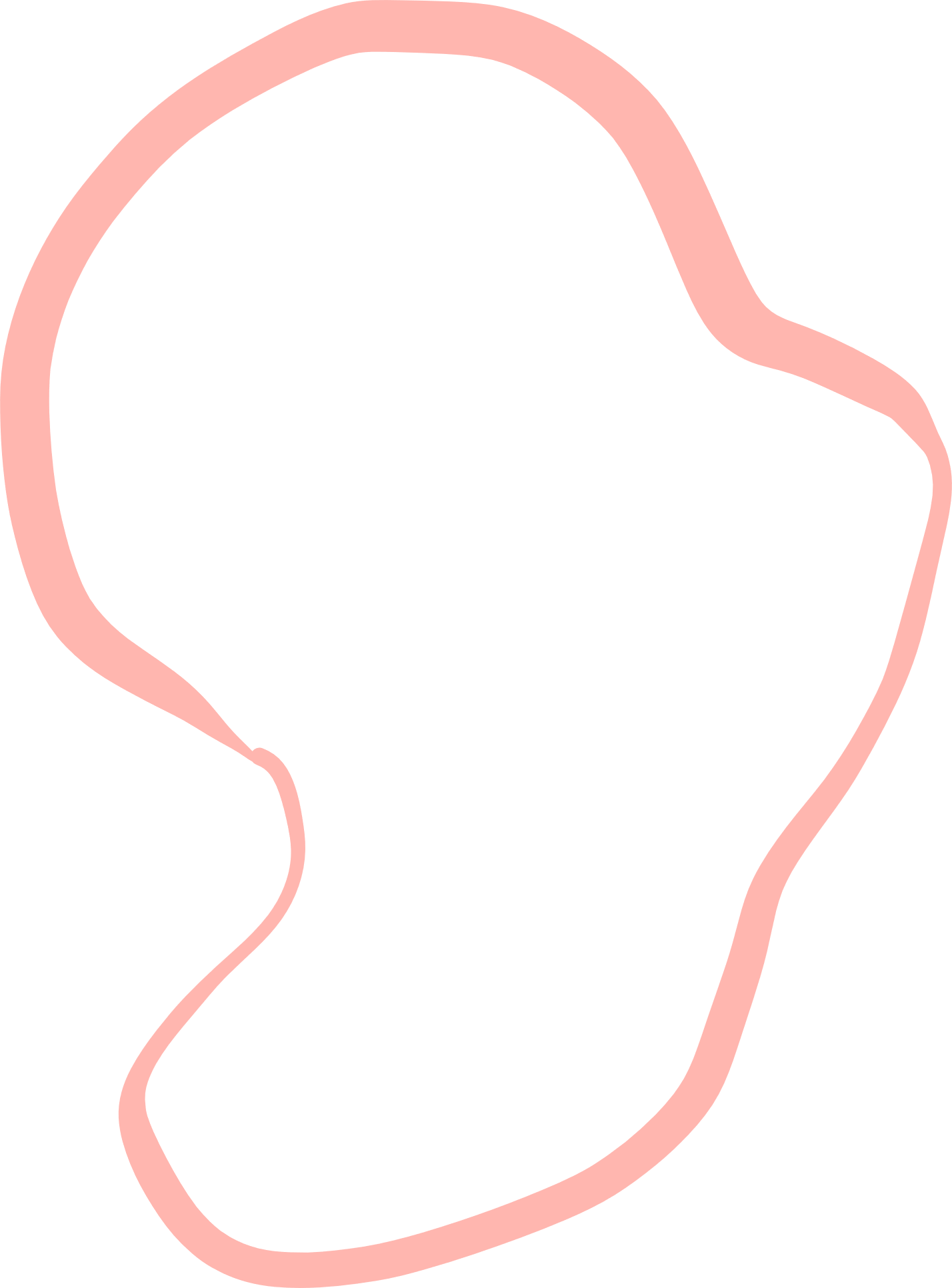 See You Next Time.
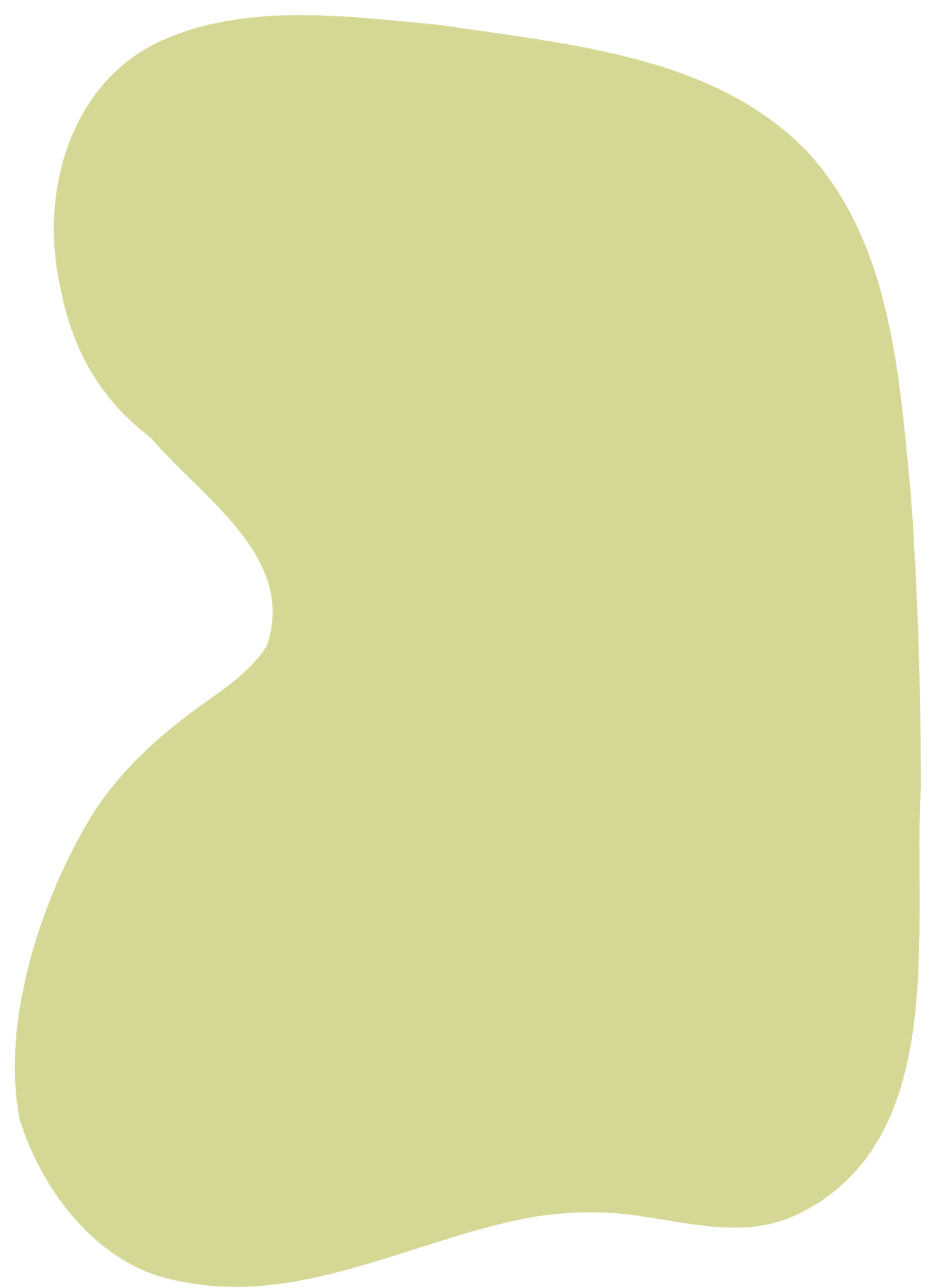 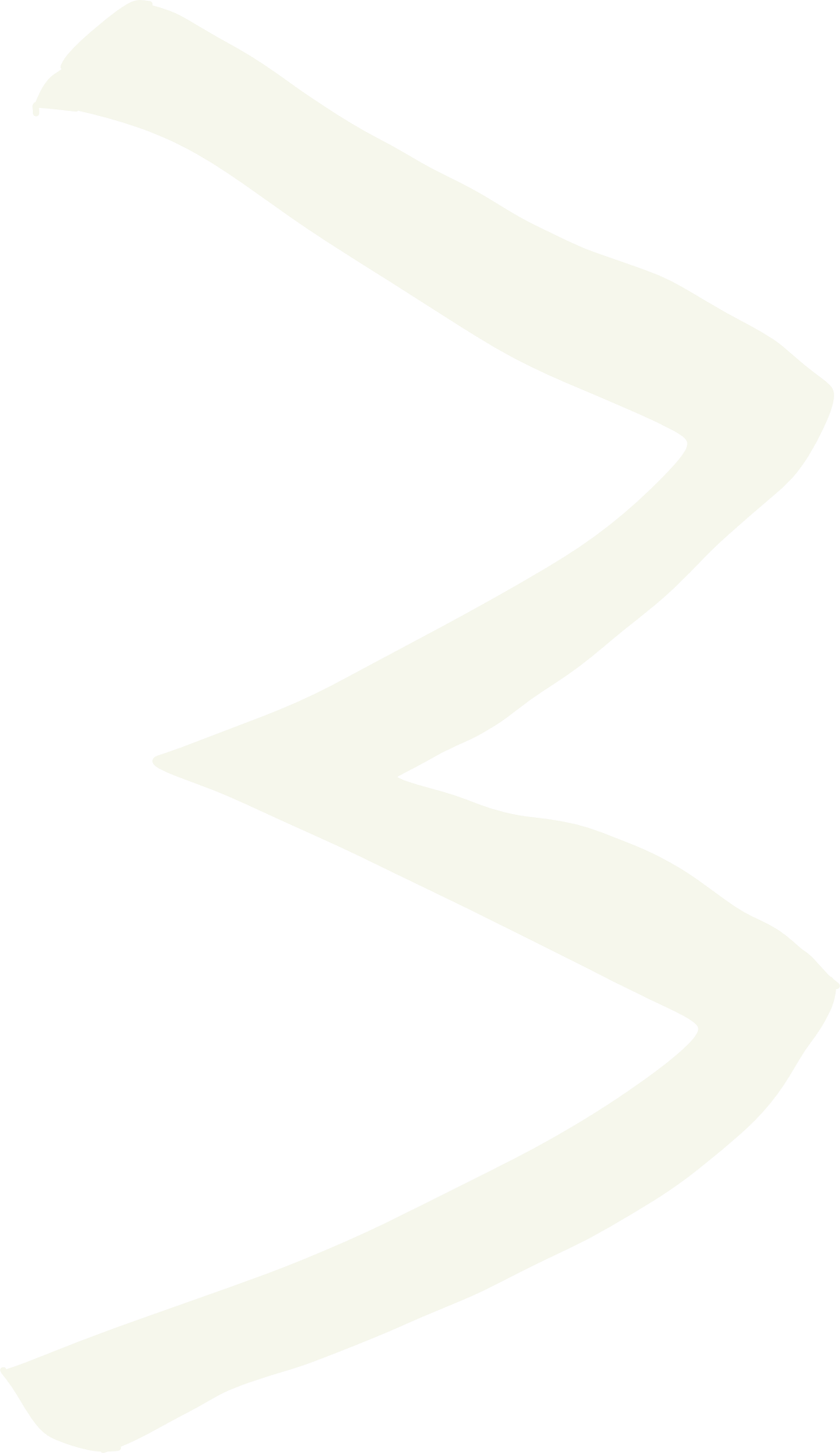 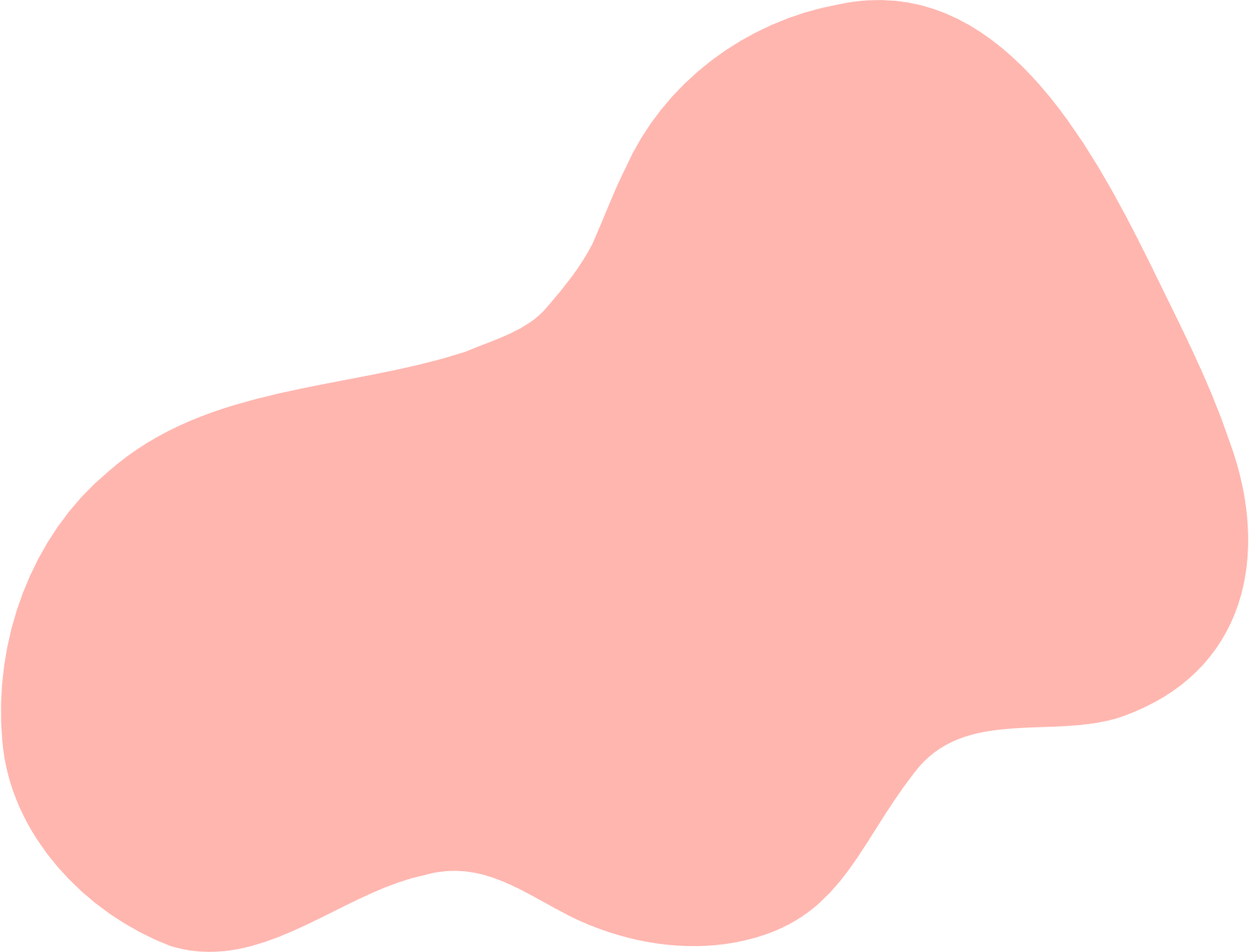 [Speaker Notes: https://www.youtube.com/watch?v=SRyFiVeNjWs]